ИНФОРМАЦИОННЫЕ МАТЕРИАЛЫ ПО ОСАДКАМ
НА ТЕРРИТОРИИ СВЕРДЛОВСКОЙ ОБЛАСТИ
(РИСК НАРУШЕНИЯ ЭЛЕКТРОСНАБЖЕНИЯ НА 01.01.2024)
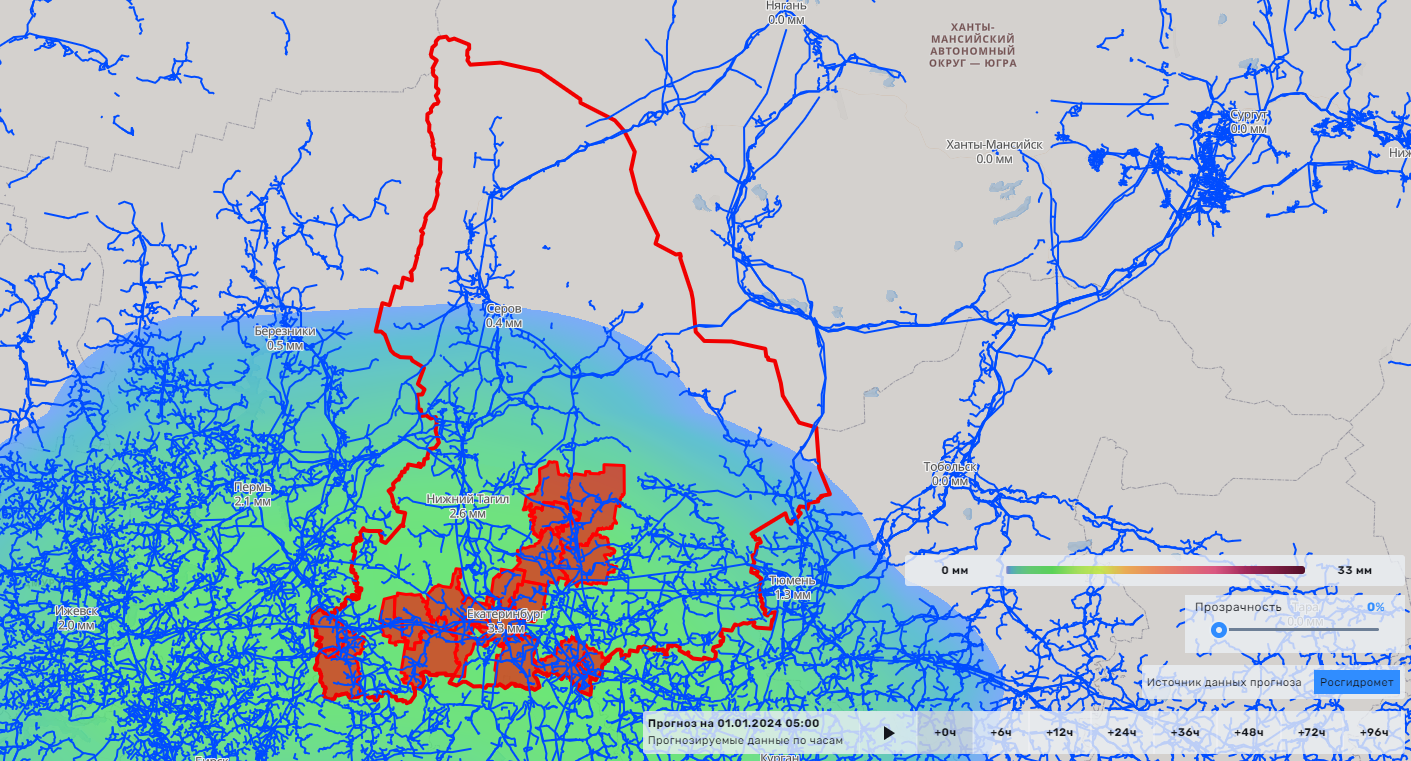 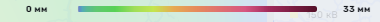 осадки, мм
Условные обозначения
- линии электропередач
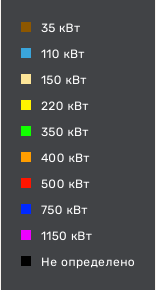 - количество осадков (УГМС), мм
20
- порывы ветра (УГМС), м/с
15
- кол-во домов /населения
- прогноз нарушения ЛЭП (УГМС)
19/330
- износ электроэнергетических систем
- протяженность ЛЭП/ТП (шт.)
321/20
60%
ГУ МЧС России по Свердловской области
АРМ №9 
31.12.2023
Исп. Чудиновская Н.В.
Тел. 346-1279
- муниципальное образование
Город
Сысертский ГО
Нижнесергинский МР
МО Красноуфимский округ
Бисертский ГО
Артемовский ГО
Березовский ГО
МО Алапаевское
Арамильский ГО
МО г. Алапаевск
МО г. Екатеринбург
Каменский ГО
ГО Верхняя Пышма
Каменск-Уральский ГО
ГО Ревда
Режевской ГО
ГО Красноуфимск
ГО Первоуральск
60%
60%
60%
60%
60%
60%
60%
60%
60%
60%
60%
60%
60%
60%
60%
60%
60%
130/44
1282/444
698/33
1887/373
180/83
373/126
252/376
6872/1741
2318/441
570/300
1023/347
1062/214
1160/501
899/207
606/154
998/252
894/217
2741/11045
11562/53554
12457/76491
8600/23626
4014/19778
9096/42559
11482/24796
31249/1525663
12739/30066
12795/90210
14210/143051
14681/39290
26601/63621
3914/164300
7313/62331
8892/46682
5400/19078
10
8
11
8
7
8
7
8
7
8
8
10
7
7
7
8
7
7
8
9
7
7
7
5
7
6
7
6
6
5
6
5
8
5
ИНФОРМАЦИОННЫЕ МАТЕРИАЛЫ ПО ПОРЫВАМ ВЕТРА
НА ТЕРРИТОРИИ СВЕРДЛОВСКОЙ ОБЛАСТИ
(РИСК НАРУШЕНИЯ ЭЛЕКТРОСНАБЖЕНИЯ НА 01.01.2024)
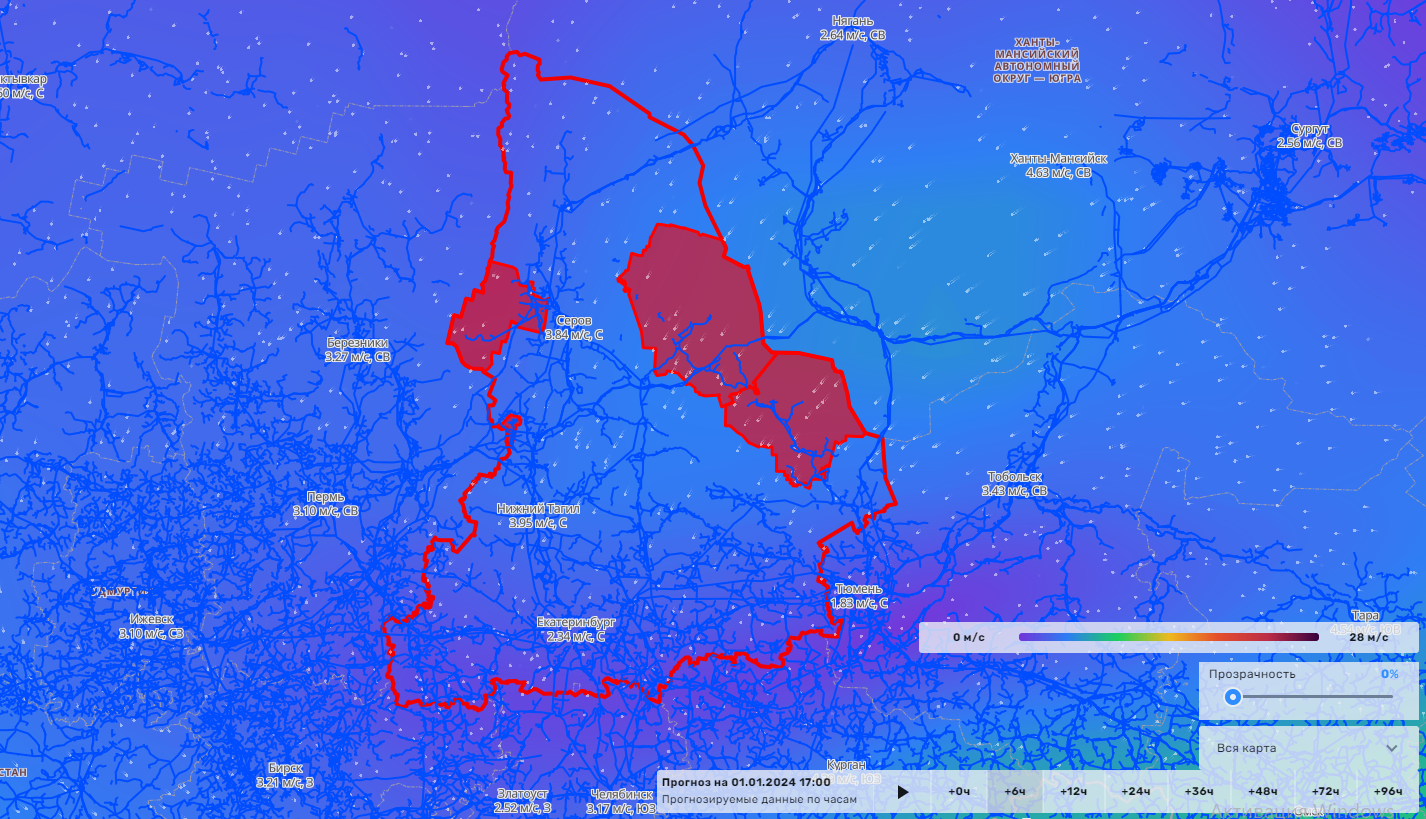 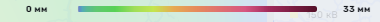 осадки, мм
Условные обозначения
- линии электропередач
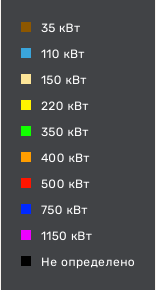 - количество осадков (УГМС), мм
20
- порывы ветра (УГМС), м/с
15
- кол-во домов /населения
- прогноз нарушения ЛЭП (УГМС)
19/330
- износ электроэнергетических систем
- протяженность ЛЭП/ТП (шт.)
321/20
60%
ГУ МЧС России по Свердловской области
АРМ №9 
31.12.2023
Исп. Чудиновская Н.В.
Тел. 346-1279
- муниципальное образование
Город
ГО Карпинск
Качканарский ГО
Таборинский МР
Гаринский ГО
60%
60%
60%
60%
390/59
293/103
379/73
261/55
3734/28435
2639/39202
1208/3175
1971/3716
3
6
7
4
17
17
17
17
ИНФОРМАЦИОННЫЕ МАТЕРИАЛЫ ПО ОСАДКАМ
НА ТЕРРИТОРИИ АРАМИЛЬСКОГО ГО СВЕРДЛОВСКОЙ ОБЛАСТИ
(РИСК НАРУШЕНИЯ ЭЛЕКТРОСНАБЖЕНИЯ НА 01.01.2024)
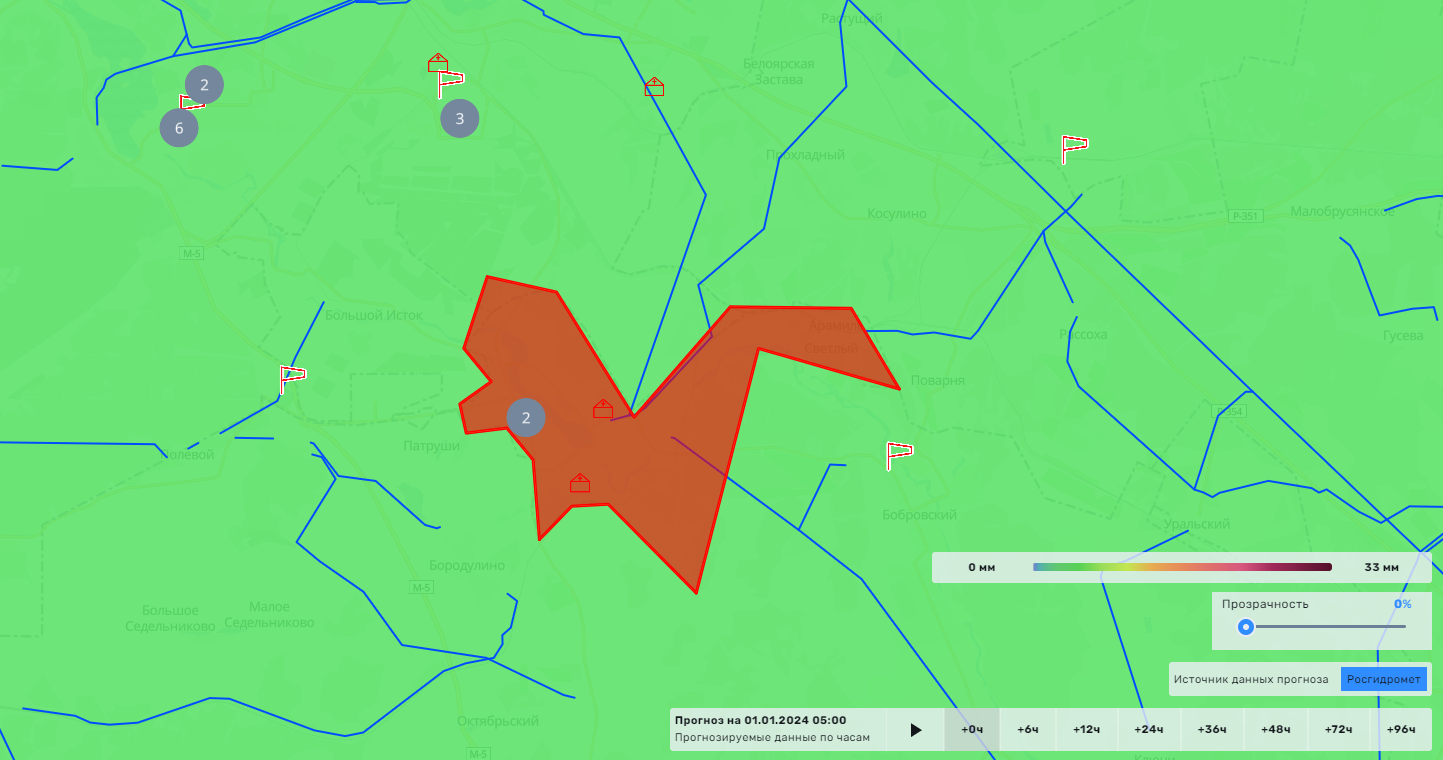 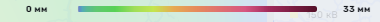 Условные обозначения
осадки, мм
количество медицинских 
организаций
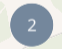 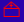 количество подразделений 
(ПСЧ, гарнизоны)
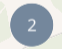 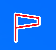 - линии электропередач
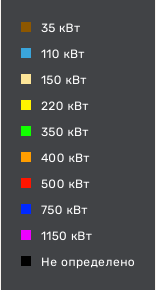 - количество осадков (УГМС), мм
20
- порывы ветра (УГМС), м/с
15
- кол-во домов /населения
19/330
- прогноз нарушения ЛЭП (УГМС)
- износ электроэнергетических систем
- протяженность ЛЭП/ТП (шт.)
321/20
60%
ГУ МЧС России по Свердловской области
АРМ №9 
31.12.2023
Исп. Чудиновская Н.В.
Тел. 346-1279
- муниципальное образование
Город
Арамильский ГО
60%
180/83
4014/19778
7
7
ИНФОРМАЦИОННЫЕ МАТЕРИАЛЫ ПО ОСАДКАМ
НА ТЕРРИТОРИИ АРТЕМОВСКОГО ГО СВЕРДЛОВСКОЙ ОБЛАСТИ
(РИСК НАРУШЕНИЯ ЭЛЕКТРОСНАБЖЕНИЯ НА 01.01.2024)
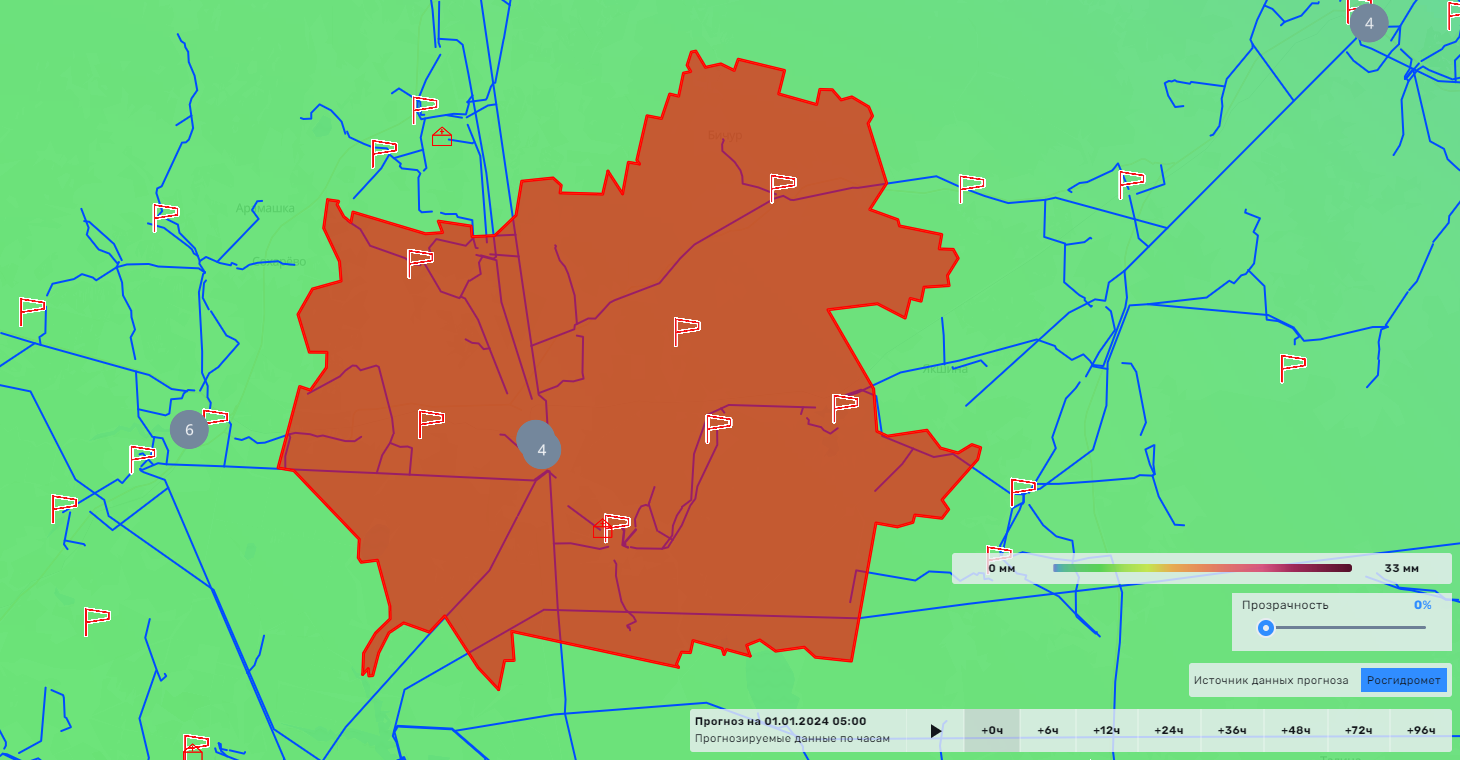 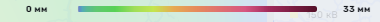 Условные обозначения
осадки, мм
количество медицинских 
организаций
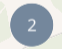 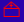 количество подразделений 
(ПСЧ, гарнизоны)
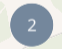 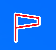 - линии электропередач
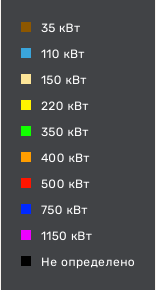 - количество осадков (УГМС), мм
20
- порывы ветра (УГМС), м/с
15
- кол-во домов /населения
19/330
- прогноз нарушения ЛЭП (УГМС)
- износ электроэнергетических систем
- протяженность ЛЭП/ТП (шт.)
321/20
60%
ГУ МЧС России по Свердловской области
АРМ №9 
31.12.2023
Исп. Чудиновская Н.В.
Тел. 346-1279
- муниципальное образование
Город
Артемовский ГО
60%
1282/444
11562/53554
8
8
ИНФОРМАЦИОННЫЕ МАТЕРИАЛЫ ПО ОСАДКАМ
НА ТЕРРИТОРИИ ГО ПЕРВОУРАЛЬСК СВЕРДЛОВСКОЙ ОБЛАСТИ
(РИСК НАРУШЕНИЯ ЭЛЕКТРОСНАБЖЕНИЯ НА 01.01.2024)
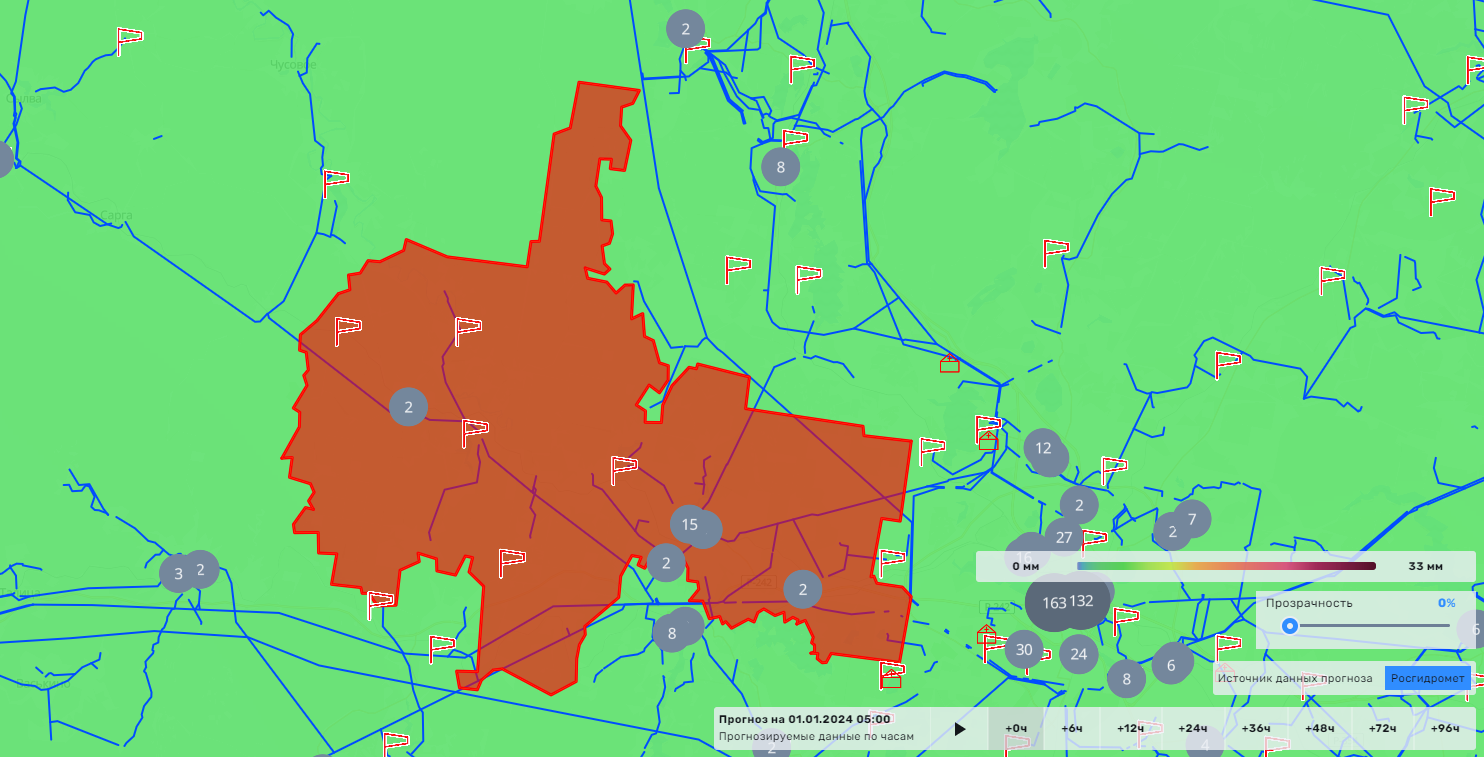 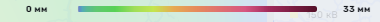 Условные обозначения
осадки, мм
количество медицинских 
организаций
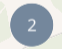 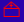 количество подразделений 
(ПСЧ, гарнизоны)
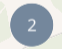 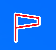 - линии электропередач
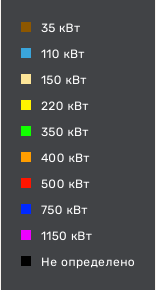 - количество осадков (УГМС), мм
20
- порывы ветра (УГМС), м/с
15
- кол-во домов /населения
19/330
- прогноз нарушения ЛЭП (УГМС)
- износ электроэнергетических систем
- протяженность ЛЭП/ТП (шт.)
321/20
60%
ГУ МЧС России по Свердловской области
АРМ №9 
31.12.2023
Исп. Чудиновская Н.В.
Тел. 346-1279
- муниципальное образование
Город
ГО Первоуральск
60%
1023/347
14210/143051
8
6
ИНФОРМАЦИОННЫЕ МАТЕРИАЛЫ ПО ОСАДКАМ
НА ТЕРРИТОРИИ ГО КРАСНОУФИМСК СВЕРДЛОВСКОЙ ОБЛАСТИ
(РИСК НАРУШЕНИЯ ЭЛЕКТРОСНАБЖЕНИЯ НА 01.01.2024)
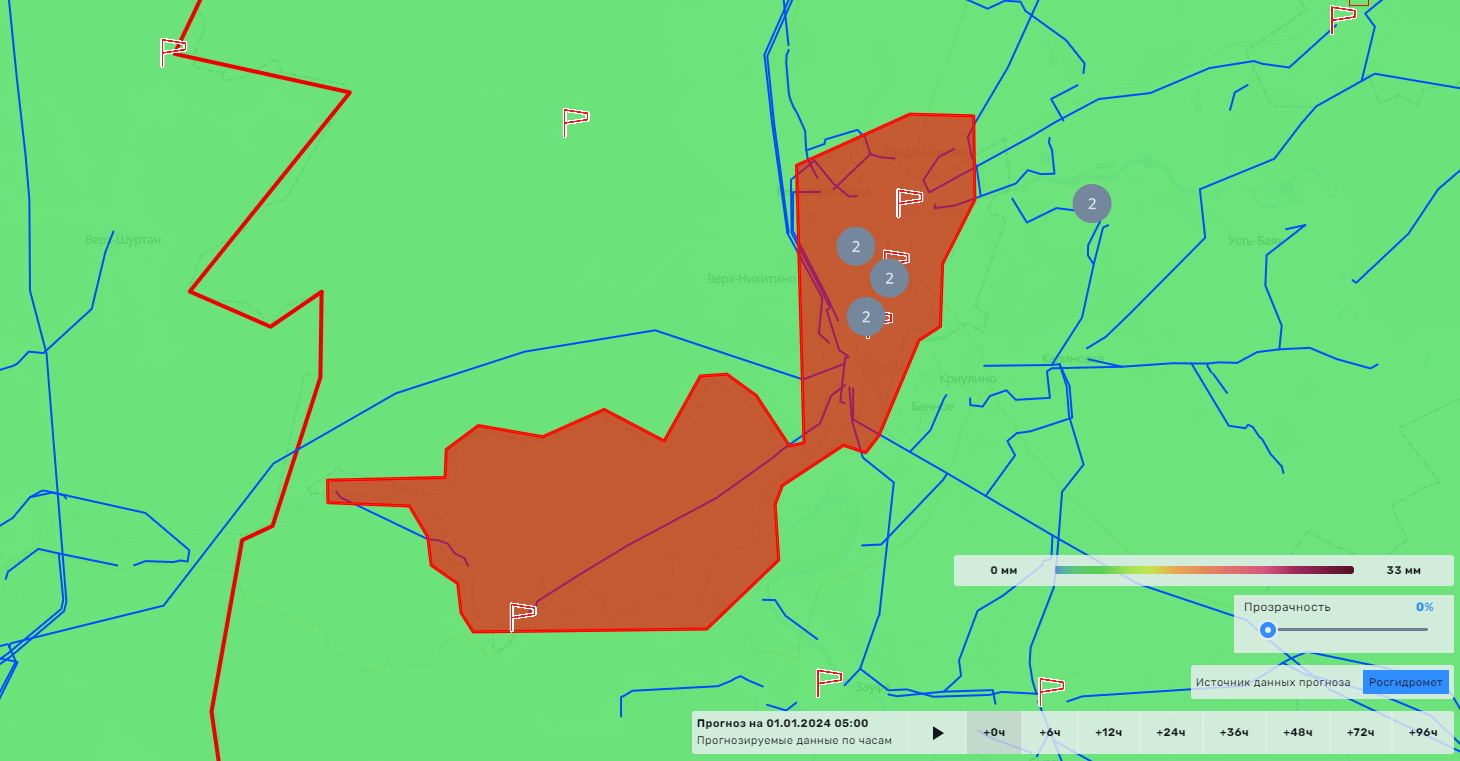 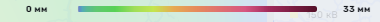 Условные обозначения
осадки, мм
количество медицинских 
организаций
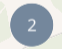 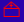 количество подразделений 
(ПСЧ, гарнизоны)
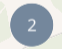 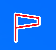 - линии электропередач
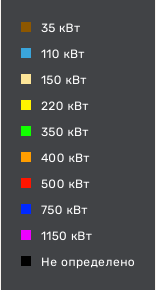 - количество осадков (УГМС), мм
20
- порывы ветра (УГМС), м/с
15
- кол-во домов /населения
19/330
- прогноз нарушения ЛЭП (УГМС)
- износ электроэнергетических систем
- протяженность ЛЭП/ТП (шт.)
321/20
60%
ГУ МЧС России по Свердловской области
АРМ №9 
31.12.2023
Исп. Чудиновская Н.В.
Тел. 346-1279
- муниципальное образование
Город
ГО Красноуфимск
60%
894/217
5400/19078
7
5
ИНФОРМАЦИОННЫЕ МАТЕРИАЛЫ ПО ОСАДКАМ
НА ТЕРРИТОРИИ МО КРАСНОУФИМСКИЙ ОКРУГ СВЕРДЛОВСКОЙ ОБЛАСТИ
(РИСК НАРУШЕНИЯ ЭЛЕКТРОСНАБЖЕНИЯ НА 01.01.2024)
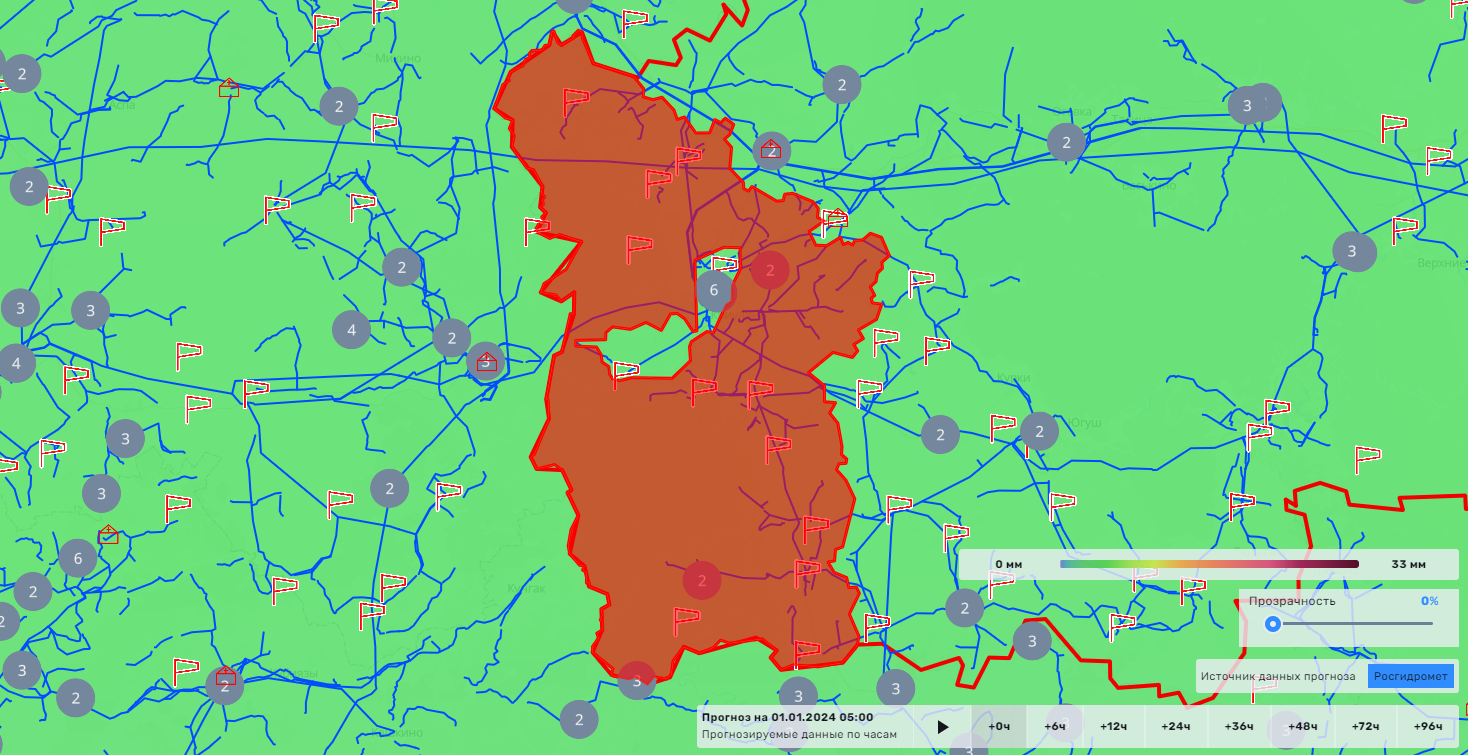 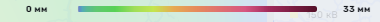 Условные обозначения
осадки, мм
количество медицинских 
организаций
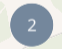 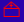 количество подразделений 
(ПСЧ, гарнизоны)
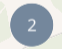 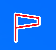 - линии электропередач
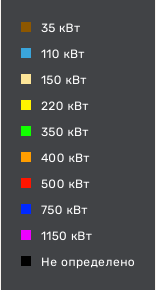 - количество осадков (УГМС), мм
20
- порывы ветра (УГМС), м/с
15
- кол-во домов /населения
19/330
- прогноз нарушения ЛЭП (УГМС)
- износ электроэнергетических систем
- протяженность ЛЭП/ТП (шт.)
321/20
60%
ГУ МЧС России по Свердловской области
АРМ №9 
31.12.2023
Исп. Чудиновская Н.В.
Тел. 346-1279
- муниципальное образование
Город
МО Красноуфимский округ
60%
252/376
11482/24796
7
5
ИНФОРМАЦИОННЫЕ МАТЕРИАЛЫ ПО ОСАДКАМ
НА ТЕРРИТОРИИ НИЖНЕСЕРГИНСКОГО МР СВЕРДЛОВСКОЙ ОБЛАСТИ
(РИСК НАРУШЕНИЯ ЭЛЕКТРОСНАБЖЕНИЯ НА 01.01.2024)
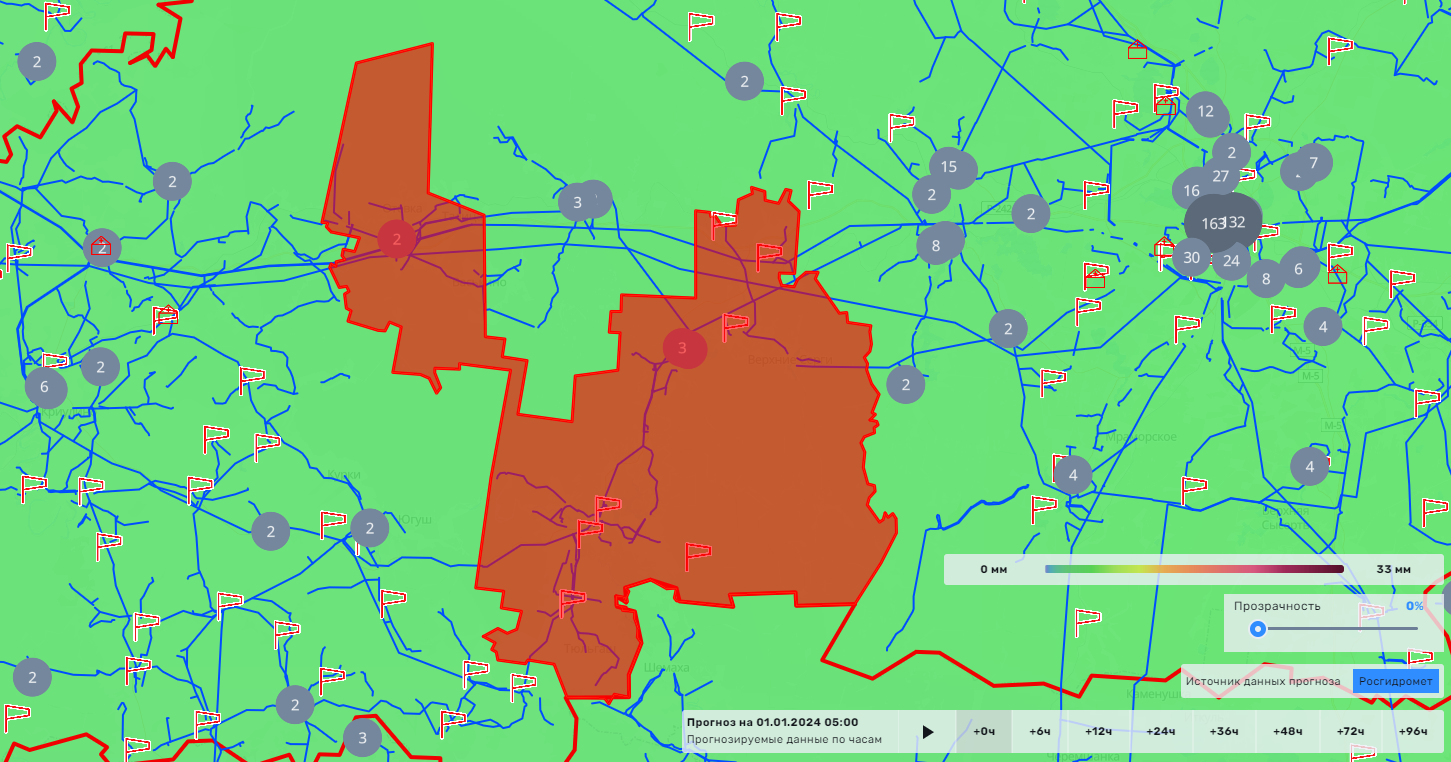 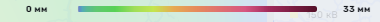 Условные обозначения
осадки, мм
количество медицинских 
организаций
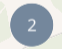 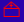 количество подразделений 
(ПСЧ, гарнизоны)
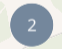 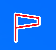 - линии электропередач
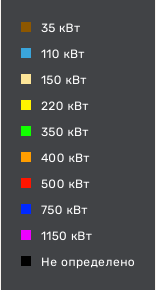 - количество осадков (УГМС), мм
20
- порывы ветра (УГМС), м/с
15
- кол-во домов /населения
19/330
- прогноз нарушения ЛЭП (УГМС)
- износ электроэнергетических систем
- протяженность ЛЭП/ТП (шт.)
321/20
60%
ГУ МЧС России по Свердловской области
АРМ №9 
31.12.2023
Исп. Чудиновская Н.В.
Тел. 346-1279
- муниципальное образование
Город
Нижнесергинский МР
60%
1062/214
14681/39290
10
6
ИНФОРМАЦИОННЫЕ МАТЕРИАЛЫ ПО ОСАДКАМ
НА ТЕРРИТОРИИ БИСЕРТСКОГО ГО СВЕРДЛОВСКОЙ ОБЛАСТИ
(РИСК НАРУШЕНИЯ ЭЛЕКТРОСНАБЖЕНИЯ НА 01.01.2024)
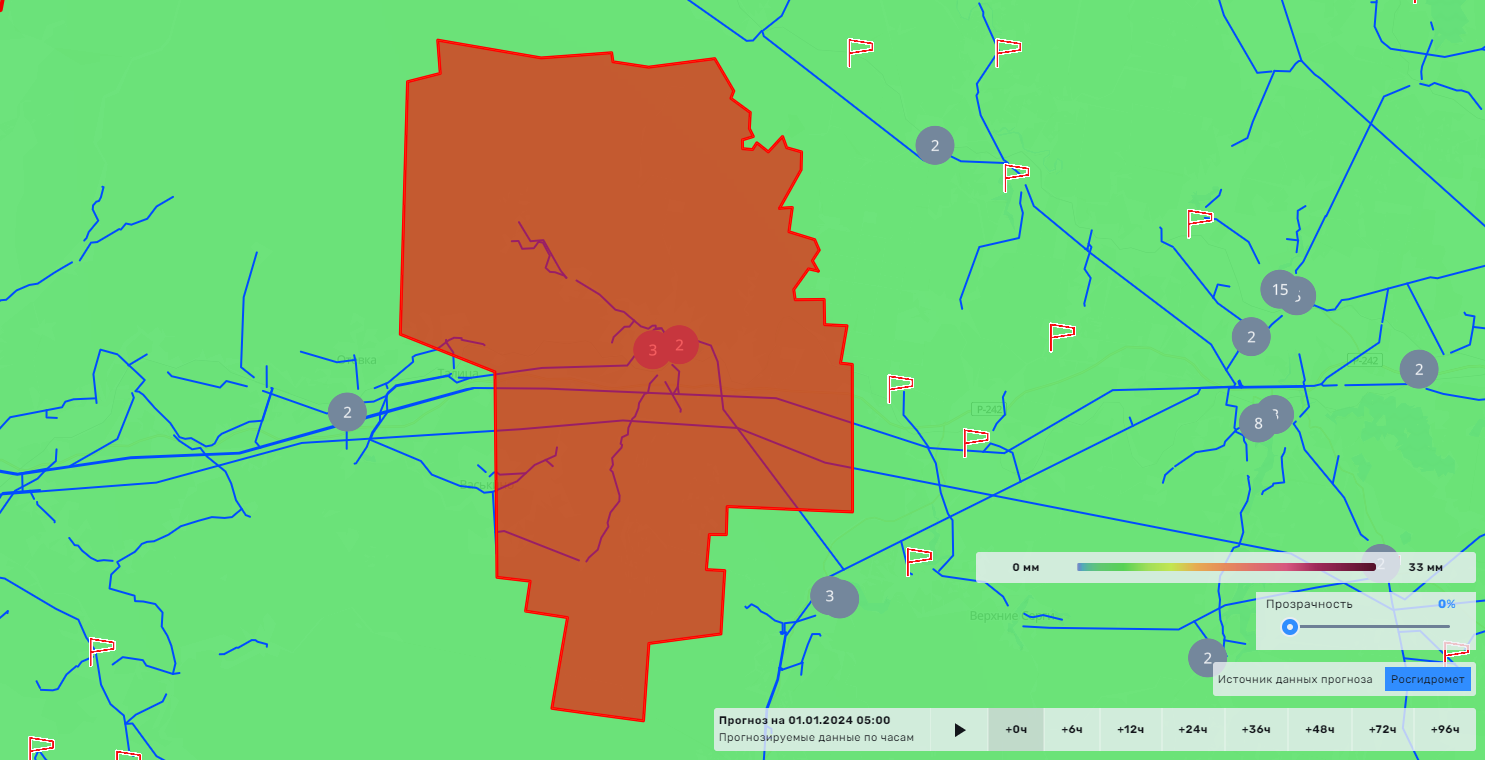 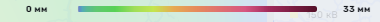 Условные обозначения
осадки, мм
количество медицинских 
организаций
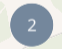 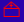 количество подразделений 
(ПСЧ, гарнизоны)
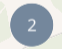 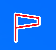 - линии электропередач
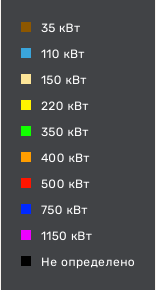 - количество осадков (УГМС), мм
20
- порывы ветра (УГМС), м/с
15
- кол-во домов /населения
19/330
- прогноз нарушения ЛЭП (УГМС)
- износ электроэнергетических систем
- протяженность ЛЭП/ТП (шт.)
321/20
60%
ГУ МЧС России по Свердловской области
АРМ №9 
31.12.2023
Исп. Чудиновская Н.В.
Тел. 346-1279
- муниципальное образование
Город
Бисертский ГО
60%
130/44
2741/11045
10
7
ИНФОРМАЦИОННЫЕ МАТЕРИАЛЫ ПО ОСАДКАМ
НА ТЕРРИТОРИИ РЕЖЕВСКОГО ГО СВЕРДЛОВСКОЙ ОБЛАСТИ
(РИСК НАРУШЕНИЯ ЭЛЕКТРОСНАБЖЕНИЯ НА 01.01.2024)
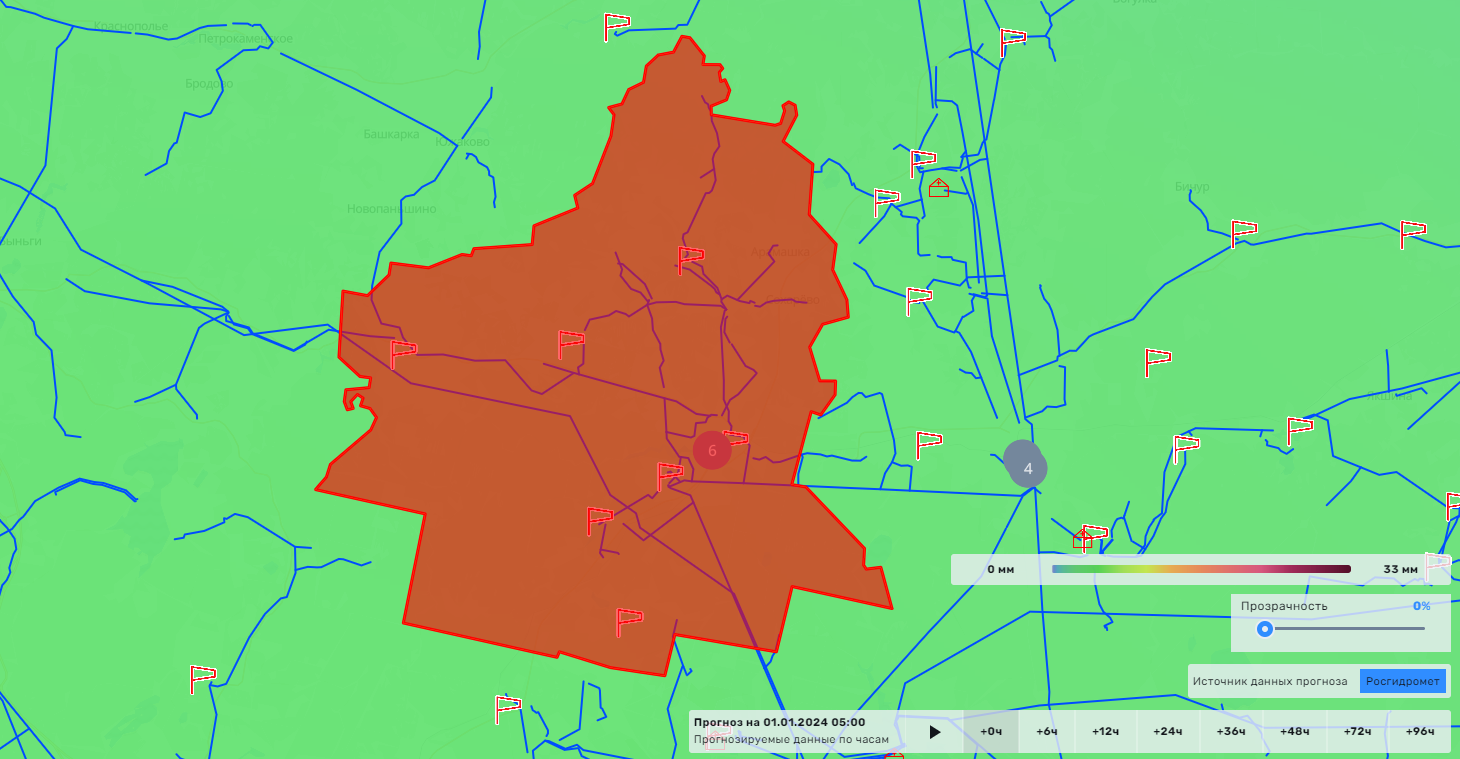 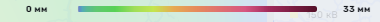 Условные обозначения
осадки, мм
количество медицинских 
организаций
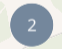 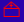 количество подразделений 
(ПСЧ, гарнизоны)
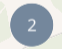 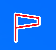 - линии электропередач
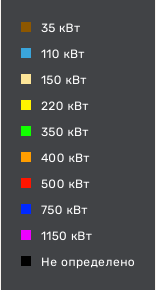 - количество осадков (УГМС), мм
20
- порывы ветра (УГМС), м/с
15
- кол-во домов /населения
19/330
- прогноз нарушения ЛЭП (УГМС)
- износ электроэнергетических систем
- протяженность ЛЭП/ТП (шт.)
321/20
60%
ГУ МЧС России по Свердловской области
АРМ №9 
31.12.2023
Исп. Чудиновская Н.В.
Тел. 346-1279
- муниципальное образование
Город
Режевской ГО
60%
998/252
8892/46682
8
8
ИНФОРМАЦИОННЫЕ МАТЕРИАЛЫ ПО ОСАДКАМ
НА ТЕРРИТОРИИ МО АЛАПАЕВСКОЕ СВЕРДЛОВСКОЙ ОБЛАСТИ
(РИСК НАРУШЕНИЯ ЭЛЕКТРОСНАБЖЕНИЯ НА 01.01.2024)
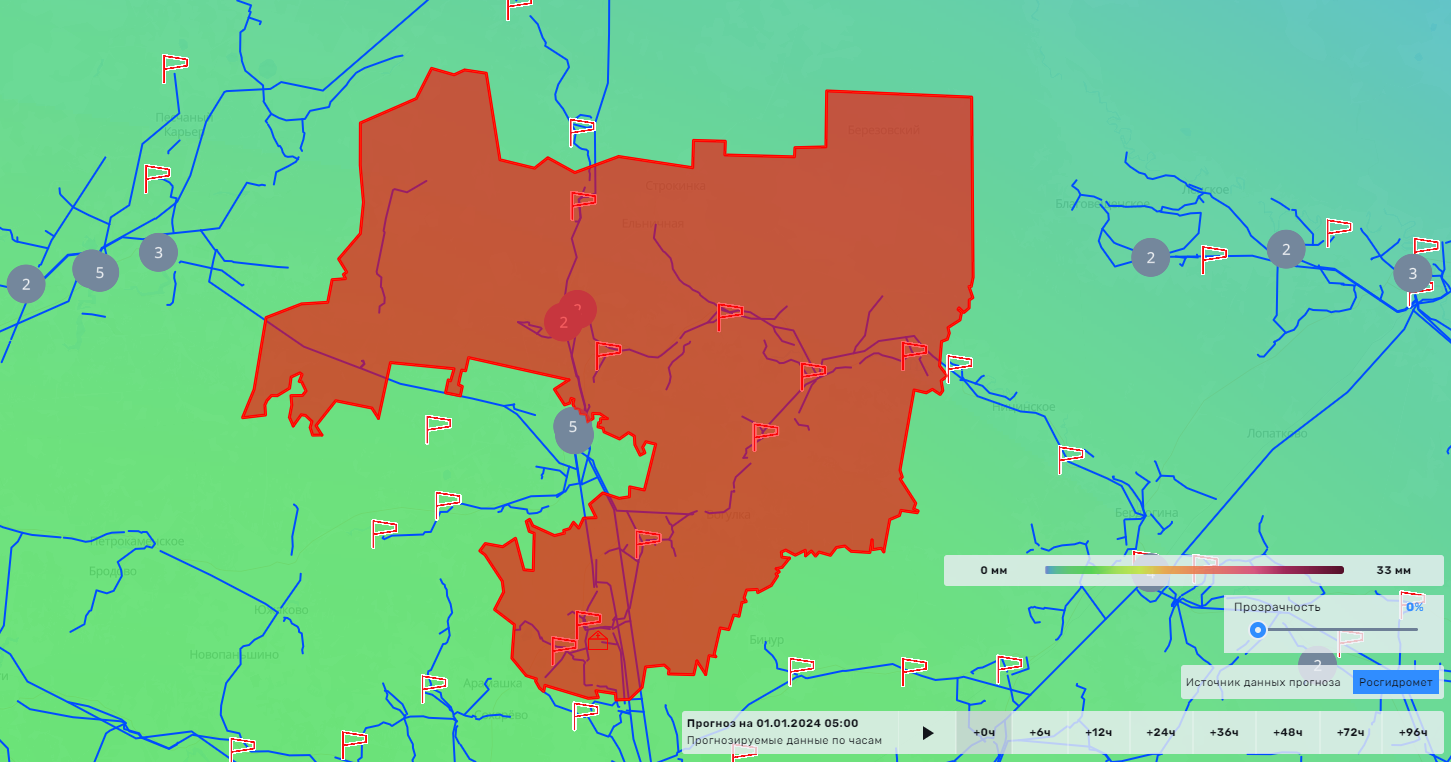 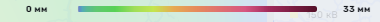 Условные обозначения
осадки, мм
количество медицинских 
организаций
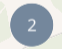 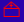 количество подразделений 
(ПСЧ, гарнизоны)
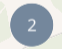 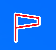 - линии электропередач
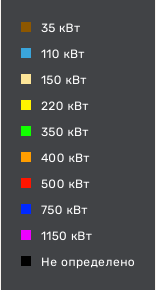 - количество осадков (УГМС), мм
20
- порывы ветра (УГМС), м/с
15
- кол-во домов /населения
19/330
- прогноз нарушения ЛЭП (УГМС)
- износ электроэнергетических систем
- протяженность ЛЭП/ТП (шт.)
321/20
60%
ГУ МЧС России по Свердловской области
АРМ №9 
31.12.2023
Исп. Чудиновская Н.В.
Тел. 346-1279
- муниципальное образование
Город
МО Алапаевское
60%
1887/373
8600/23626
8
7
ИНФОРМАЦИОННЫЕ МАТЕРИАЛЫ ПО ОСАДКАМ
НА ТЕРРИТОРИИ МО ГОРОД АЛАПАЕВСК СВЕРДЛОВСКОЙ ОБЛАСТИ
(РИСК НАРУШЕНИЯ ЭЛЕКТРОСНАБЖЕНИЯ НА 01.01.2024)
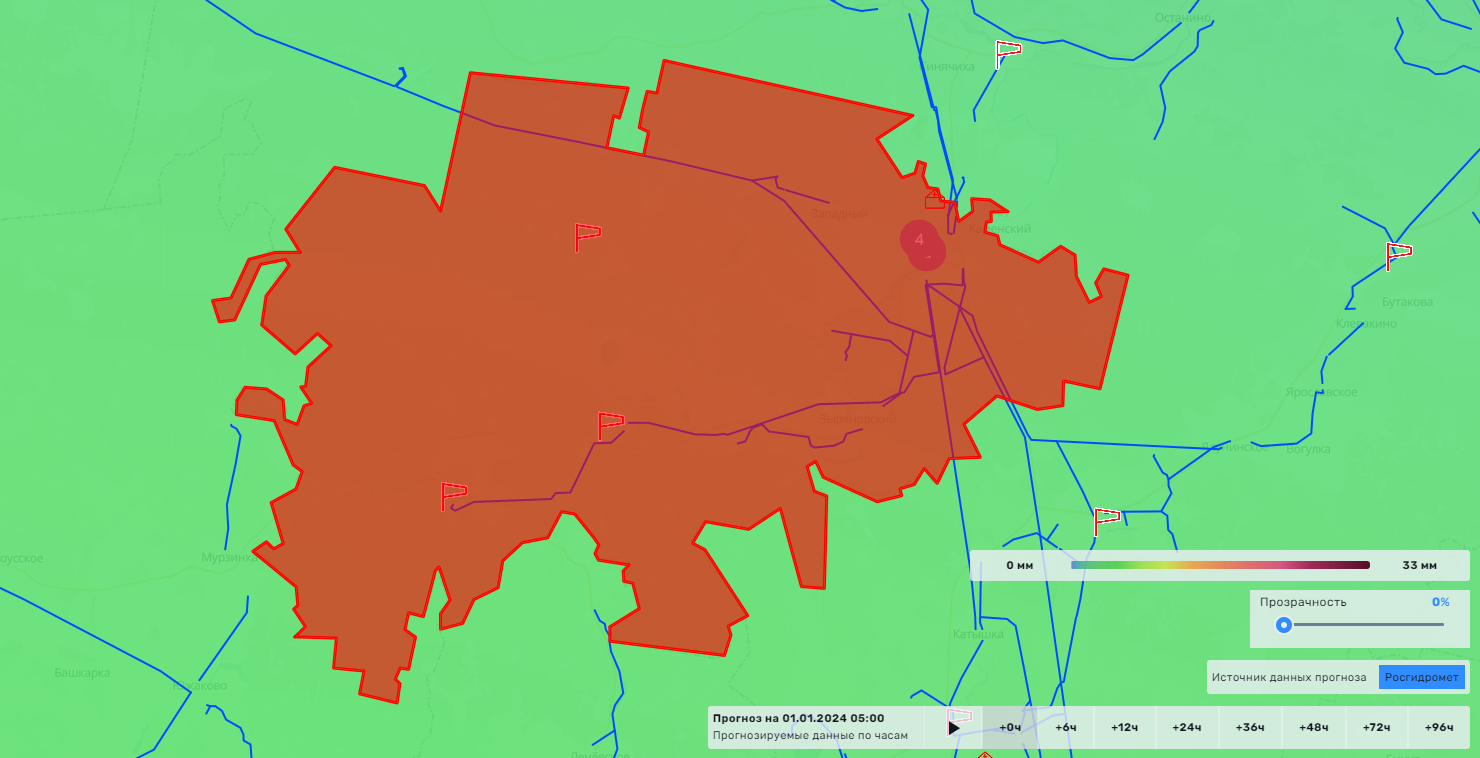 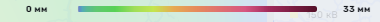 Условные обозначения
осадки, мм
количество медицинских 
организаций
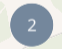 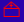 количество подразделений 
(ПСЧ, гарнизоны)
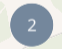 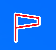 - линии электропередач
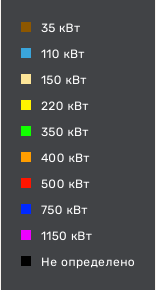 - количество осадков (УГМС), мм
20
- порывы ветра (УГМС), м/с
15
- кол-во домов /населения
19/330
- прогноз нарушения ЛЭП (УГМС)
- износ электроэнергетических систем
- протяженность ЛЭП/ТП (шт.)
321/20
60%
ГУ МЧС России по Свердловской области
АРМ №9 
31.12.2023
Исп. Чудиновская Н.В.
Тел. 346-1279
- муниципальное образование
Город
МО г. Алапаевск
60%
373/126
9096/42559
8
7
ИНФОРМАЦИОННЫЕ МАТЕРИАЛЫ ПО ОСАДКАМ
НА ТЕРРИТОРИИ ГО ВЕРХНЯЯ ПЫШМА СВЕРДЛОВСКОЙ ОБЛАСТИ
(РИСК НАРУШЕНИЯ ЭЛЕКТРОСНАБЖЕНИЯ НА 01.01.2024)
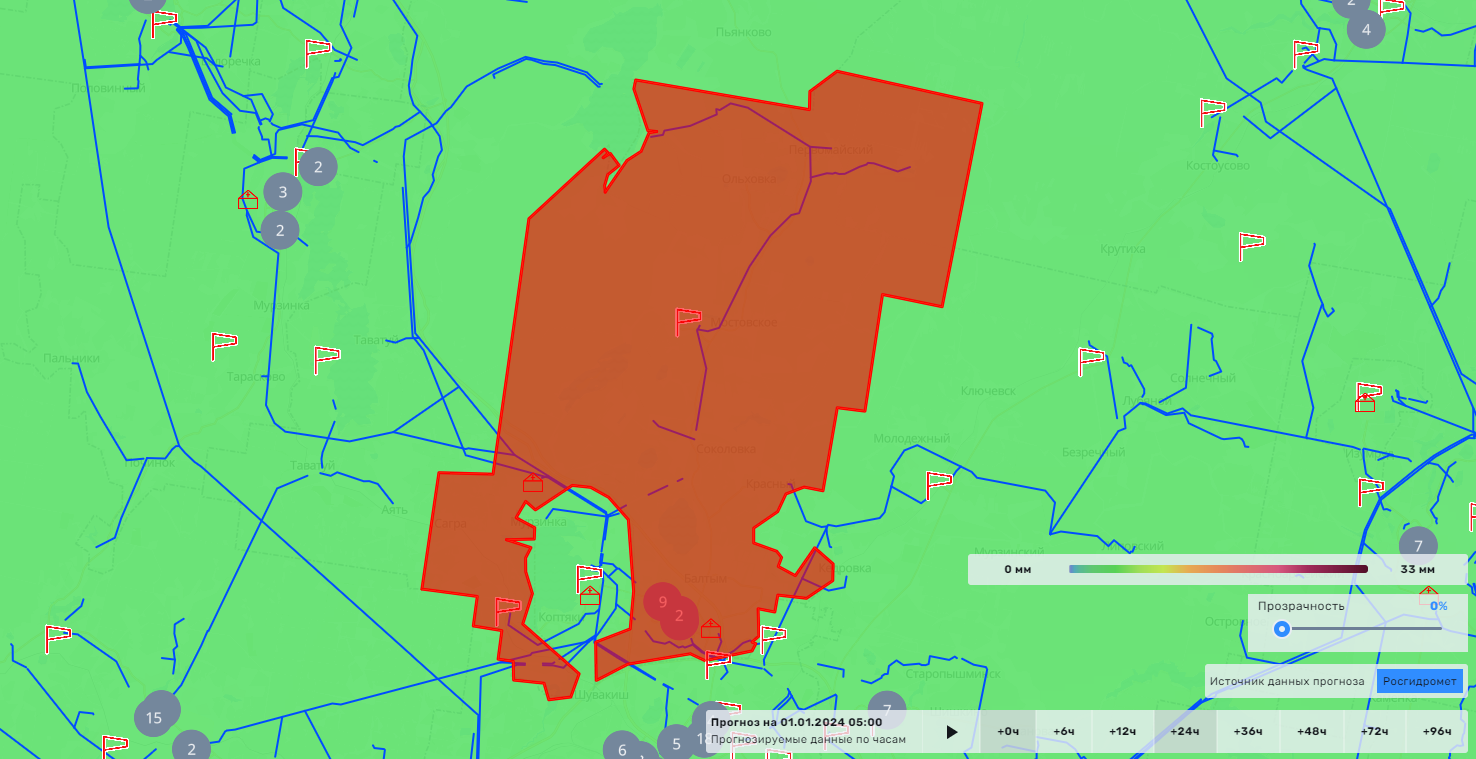 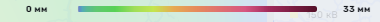 Условные обозначения
осадки, мм
количество медицинских 
организаций
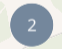 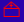 количество подразделений 
(ПСЧ, гарнизоны)
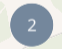 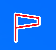 - линии электропередач
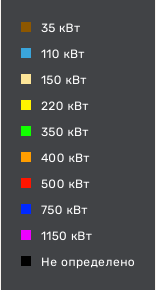 - количество осадков (УГМС), мм
20
- порывы ветра (УГМС), м/с
15
- кол-во домов /населения
19/330
- прогноз нарушения ЛЭП (УГМС)
- износ электроэнергетических систем
- протяженность ЛЭП/ТП (шт.)
321/20
60%
ГУ МЧС России по Свердловской области
АРМ №9 
31.12.2023
Исп. Чудиновская Н.В.
Тел. 346-1279
- муниципальное образование
Город
ГО Верхняя Пышма
60%
570/300
12795/90210
8
7
ИНФОРМАЦИОННЫЕ МАТЕРИАЛЫ ПО ОСАДКАМ
НА ТЕРРИТОРИИ БЕРЕЗОВСКОГО ГО СВЕРДЛОВСКОЙ ОБЛАСТИ
(РИСК НАРУШЕНИЯ ЭЛЕКТРОСНАБЖЕНИЯ НА 01.01.2024)
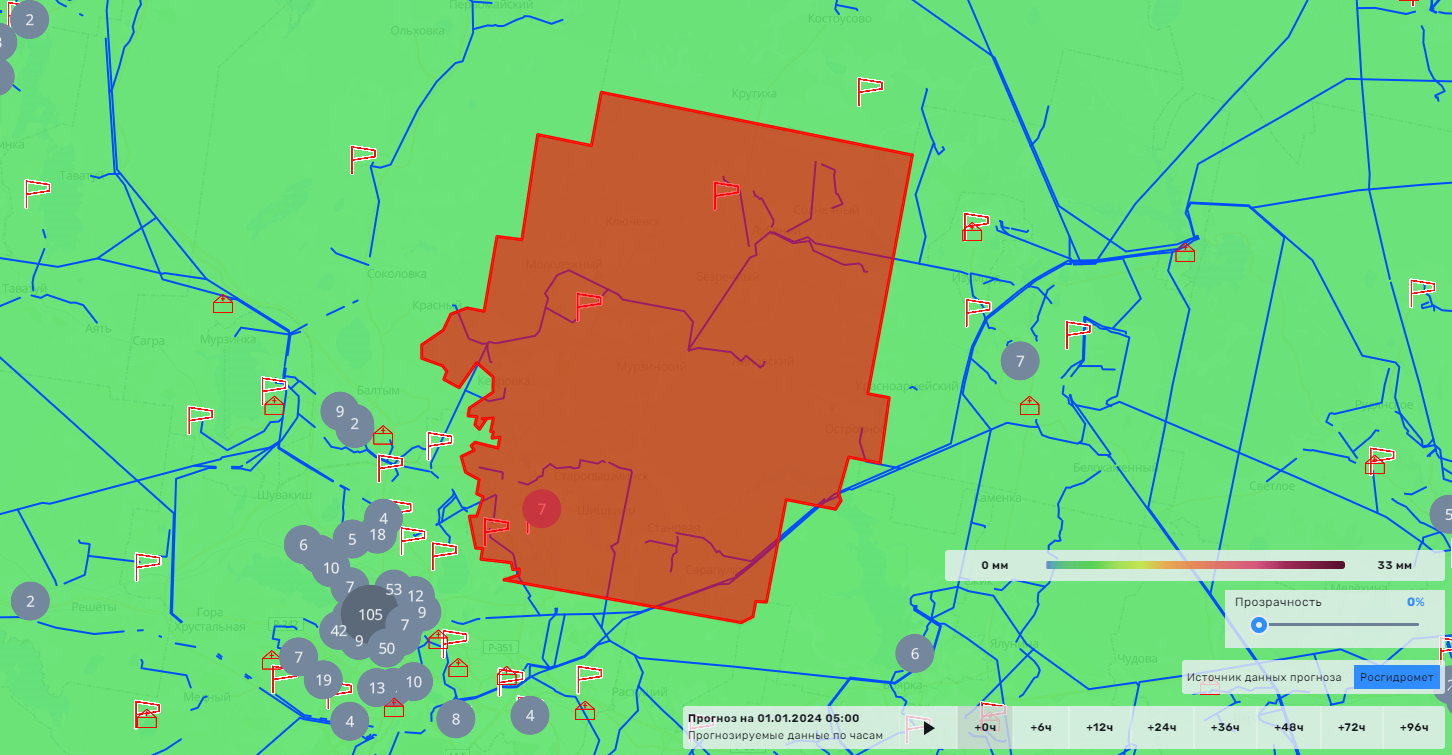 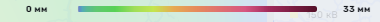 Условные обозначения
осадки, мм
количество медицинских 
организаций
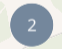 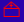 количество подразделений 
(ПСЧ, гарнизоны)
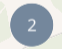 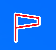 - линии электропередач
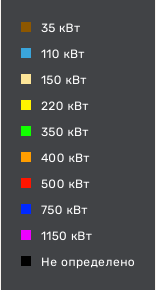 - количество осадков (УГМС), мм
20
- порывы ветра (УГМС), м/с
15
- кол-во домов /населения
19/330
- прогноз нарушения ЛЭП (УГМС)
- износ электроэнергетических систем
- протяженность ЛЭП/ТП (шт.)
321/20
60%
ГУ МЧС России по Свердловской области
АРМ №9 
31.12.2023
Исп. Чудиновская Н.В.
Тел. 346-1279
- муниципальное образование
Город
Березовский ГО
60%
698/33
12457/76491
11
9
ИНФОРМАЦИОННЫЕ МАТЕРИАЛЫ ПО ОСАДКАМ
НА ТЕРРИТОРИИ КАМЕНСКОГО ГО СВЕРДЛОВСКОЙ ОБЛАСТИ
(РИСК НАРУШЕНИЯ ЭЛЕКТРОСНАБЖЕНИЯ НА 01.01.2024)
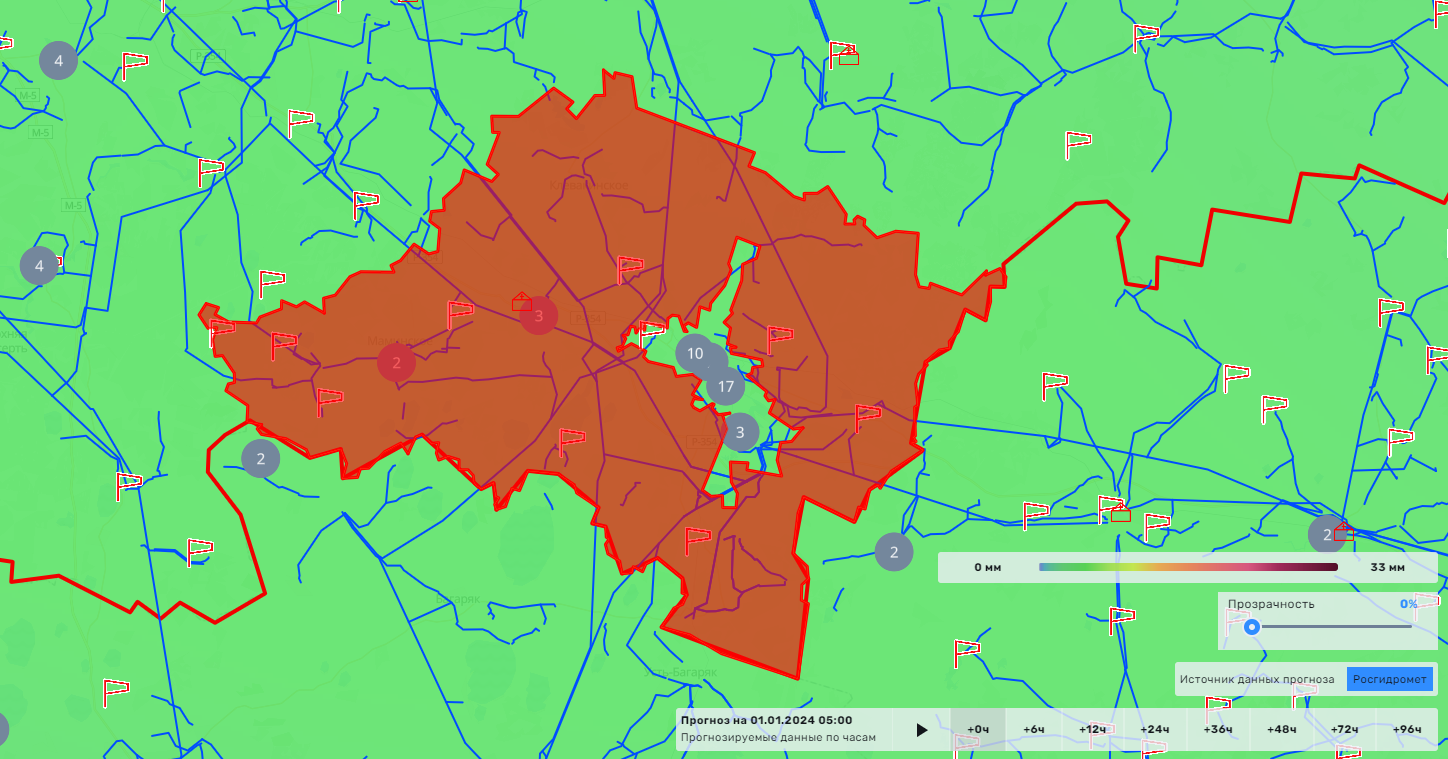 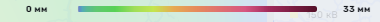 Условные обозначения
осадки, мм
количество медицинских 
организаций
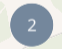 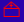 количество подразделений 
(ПСЧ, гарнизоны)
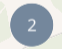 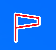 - линии электропередач
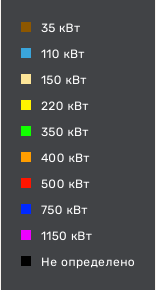 - количество осадков (УГМС), мм
20
- порывы ветра (УГМС), м/с
15
- кол-во домов /населения
19/330
- прогноз нарушения ЛЭП (УГМС)
- износ электроэнергетических систем
- протяженность ЛЭП/ТП (шт.)
321/20
60%
ГУ МЧС России по Свердловской области
АРМ №9 
31.12.2023
Исп. Чудиновская Н.В.
Тел. 346-1279
- муниципальное образование
Город
Каменский ГО
60%
2318/441
12739/30066
7
6
ИНФОРМАЦИОННЫЕ МАТЕРИАЛЫ ПО ОСАДКАМ
НА ТЕРРИТОРИИ ГО РЕВДА СВЕРДЛОВСКОЙ ОБЛАСТИ
(РИСК НАРУШЕНИЯ ЭЛЕКТРОСНАБЖЕНИЯ НА 01.01.2024)
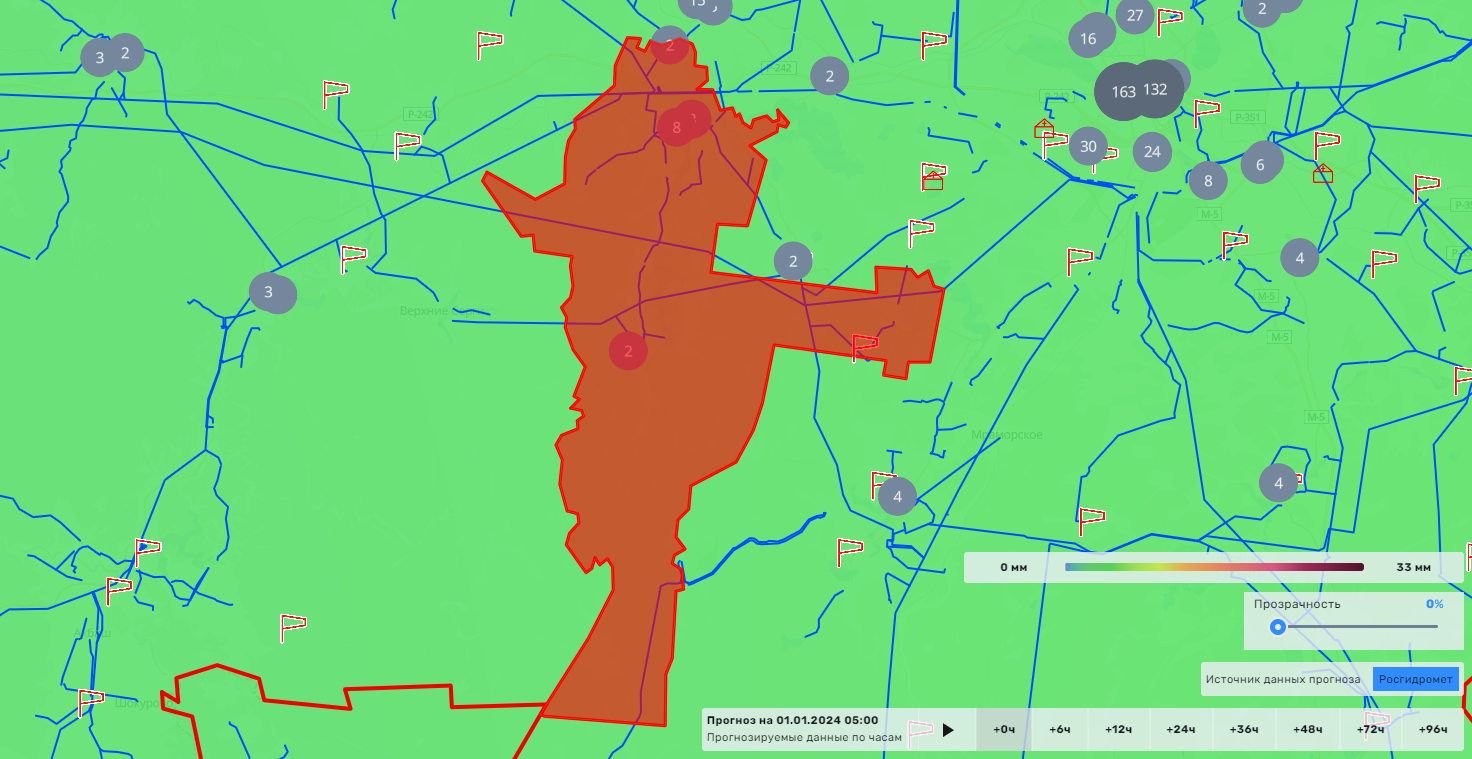 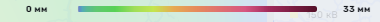 Условные обозначения
осадки, мм
количество медицинских 
организаций
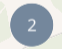 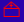 количество подразделений 
(ПСЧ, гарнизоны)
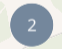 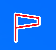 - линии электропередач
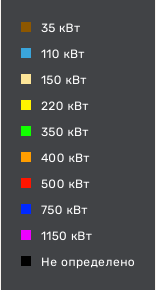 - количество осадков (УГМС), мм
20
- порывы ветра (УГМС), м/с
15
- кол-во домов /населения
19/330
- прогноз нарушения ЛЭП (УГМС)
- износ электроэнергетических систем
- протяженность ЛЭП/ТП (шт.)
321/20
60%
ГУ МЧС России по Свердловской области
АРМ №9 
31.12.2023
Исп. Чудиновская Н.В.
Тел. 346-1279
- муниципальное образование
Город
ГО Ревда
60%
606/154
7313/62331
7
5
ИНФОРМАЦИОННЫЕ МАТЕРИАЛЫ ПО ОСАДКАМ
НА ТЕРРИТОРИИ КАМЕНСК-УРАЛЬСКОГО ГО СВЕРДЛОВСКОЙ ОБЛАСТИ
(РИСК НАРУШЕНИЯ ЭЛЕКТРОСНАБЖЕНИЯ НА 01.01.2024)
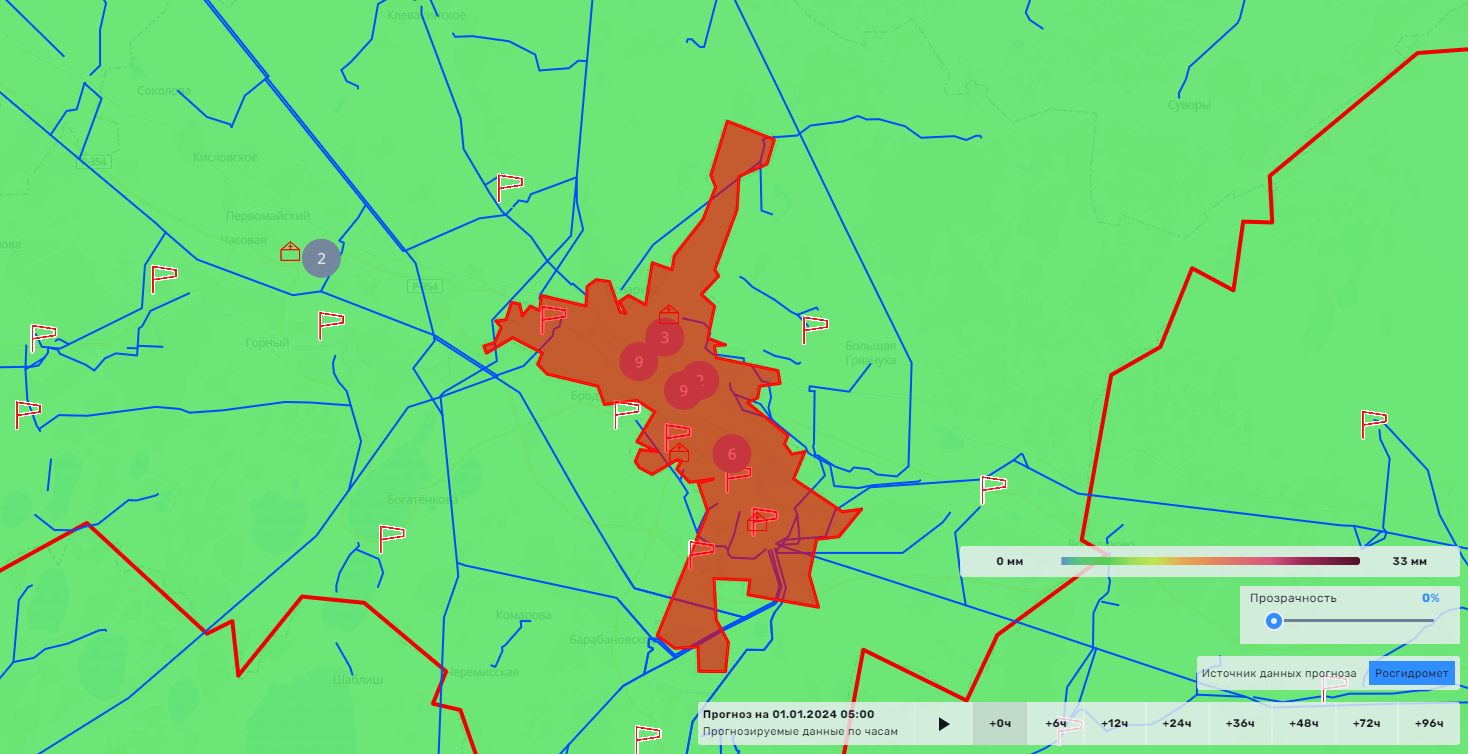 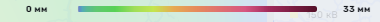 Условные обозначения
осадки, мм
количество медицинских 
организаций
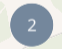 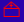 количество подразделений 
(ПСЧ, гарнизоны)
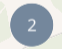 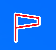 - линии электропередач
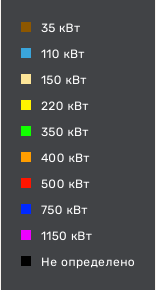 - количество осадков (УГМС), мм
20
- порывы ветра (УГМС), м/с
15
- кол-во домов /населения
19/330
- прогноз нарушения ЛЭП (УГМС)
- износ электроэнергетических систем
- протяженность ЛЭП/ТП (шт.)
321/20
60%
ГУ МЧС России по Свердловской области
АРМ №9 
31.12.2023
Исп. Чудиновская Н.В.
Тел. 346-1279
- муниципальное образование
Город
Каменск-Уральский ГО
60%
899/207
3914/164300
7
6
ИНФОРМАЦИОННЫЕ МАТЕРИАЛЫ ПО ОСАДКАМ
НА ТЕРРИТОРИИ МО ГОРОД ЕКАТЕРИНБУРГ СВЕРДЛОВСКОЙ ОБЛАСТИ
(РИСК НАРУШЕНИЯ ЭЛЕКТРОСНАБЖЕНИЯ НА 01.01.2024)
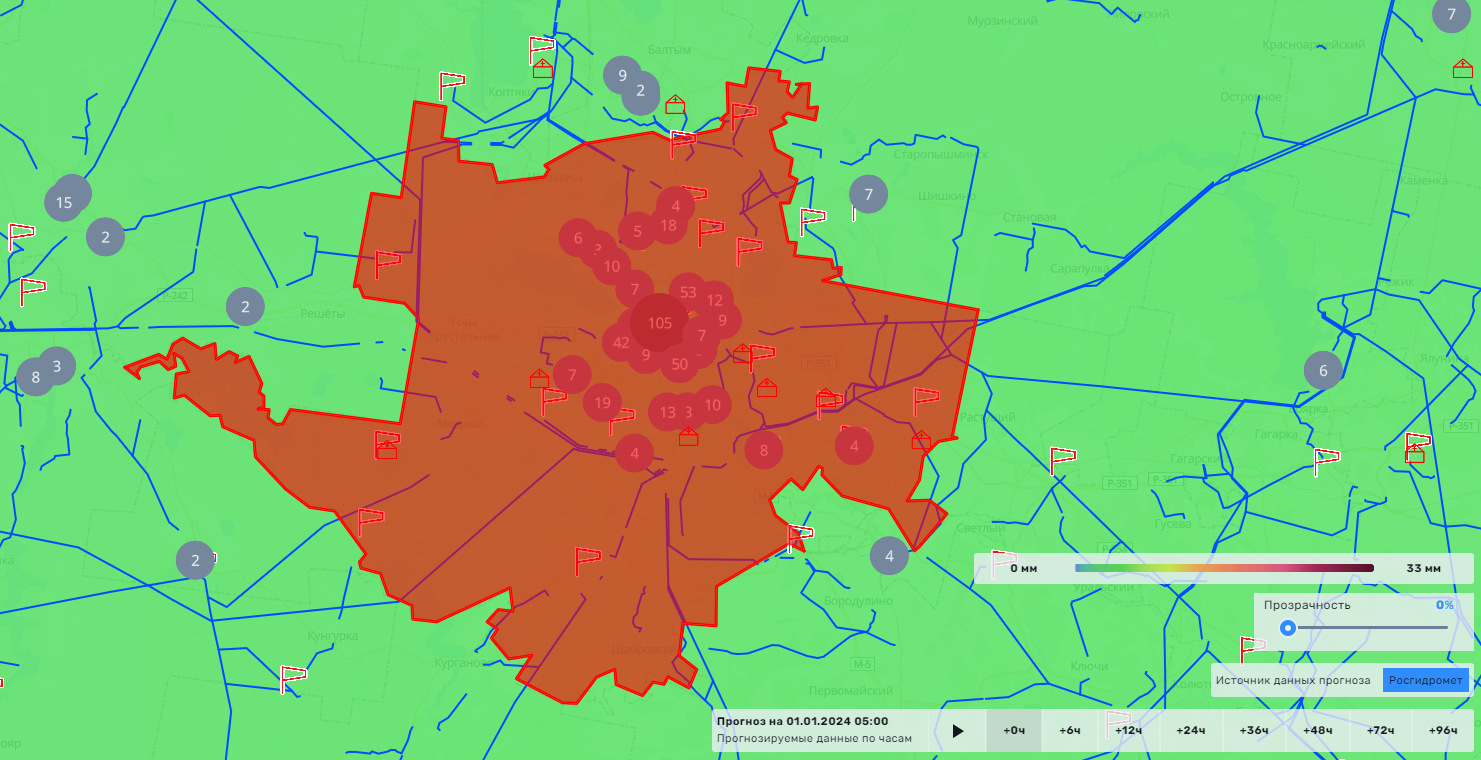 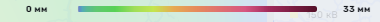 Условные обозначения
осадки, мм
количество медицинских 
организаций
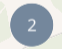 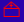 количество подразделений 
(ПСЧ, гарнизоны)
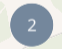 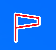 - линии электропередач
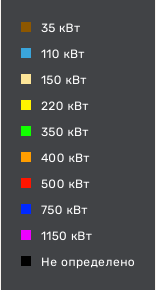 - количество осадков (УГМС), мм
20
- порывы ветра (УГМС), м/с
15
- кол-во домов /населения
19/330
- прогноз нарушения ЛЭП (УГМС)
- износ электроэнергетических систем
- протяженность ЛЭП/ТП (шт.)
321/20
60%
ГУ МЧС России по Свердловской области
АРМ №9 
31.12.2023
Исп. Чудиновская Н.В.
Тел. 346-1279
- муниципальное образование
Город
МО г. Екатеринбург
60%
6872/1741
31249/1525663
8
7
ИНФОРМАЦИОННЫЕ МАТЕРИАЛЫ ПО ОСАДКАМ
НА ТЕРРИТОРИИ СЫСЕРТСКОГО ГО СВЕРДЛОВСКОЙ ОБЛАСТИ
(РИСК НАРУШЕНИЯ ЭЛЕКТРОСНАБЖЕНИЯ НА 01.01.2024)
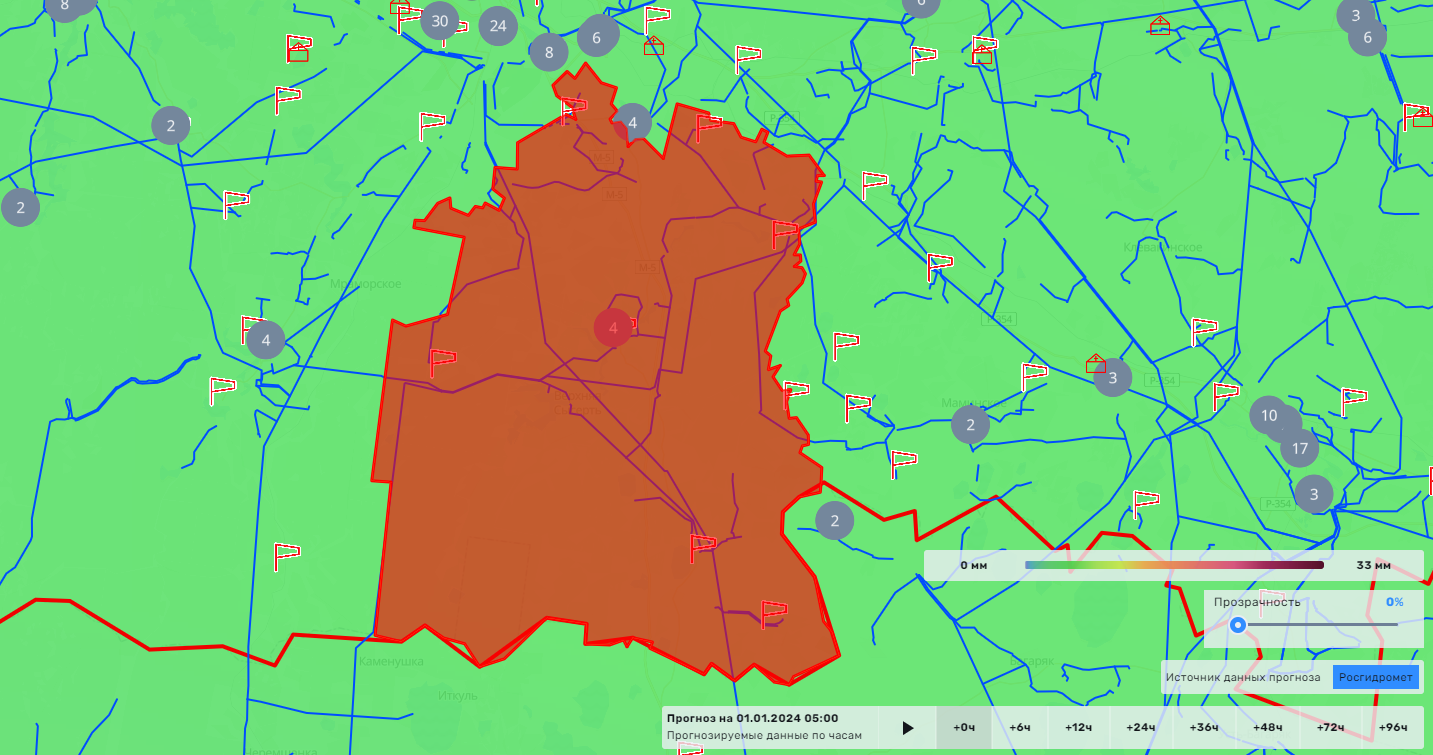 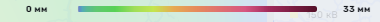 Условные обозначения
осадки, мм
количество медицинских 
организаций
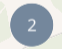 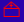 количество подразделений 
(ПСЧ, гарнизоны)
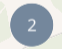 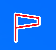 - линии электропередач
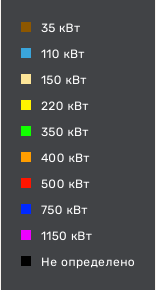 - количество осадков (УГМС), мм
20
- порывы ветра (УГМС), м/с
15
- кол-во домов /населения
19/330
- прогноз нарушения ЛЭП (УГМС)
- износ электроэнергетических систем
- протяженность ЛЭП/ТП (шт.)
321/20
60%
ГУ МЧС России по Свердловской области
АРМ №9 
31.12.2023
Исп. Чудиновская Н.В.
Тел. 346-1279
- муниципальное образование
Город
Сысертский ГО
60%
1160/501
26601/63621
7
5
ИНФОРМАЦИОННЫЕ МАТЕРИАЛЫ ПО ПОРЫВАМ ВЕТРА
НА ТЕРРИТОРИИ ГО КАРПИНСК СВЕРДЛОВСКОЙ ОБЛАСТИ
(РИСК НАРУШЕНИЯ ЭЛЕКТРОСНАБЖЕНИЯ НА 01.01.2024)
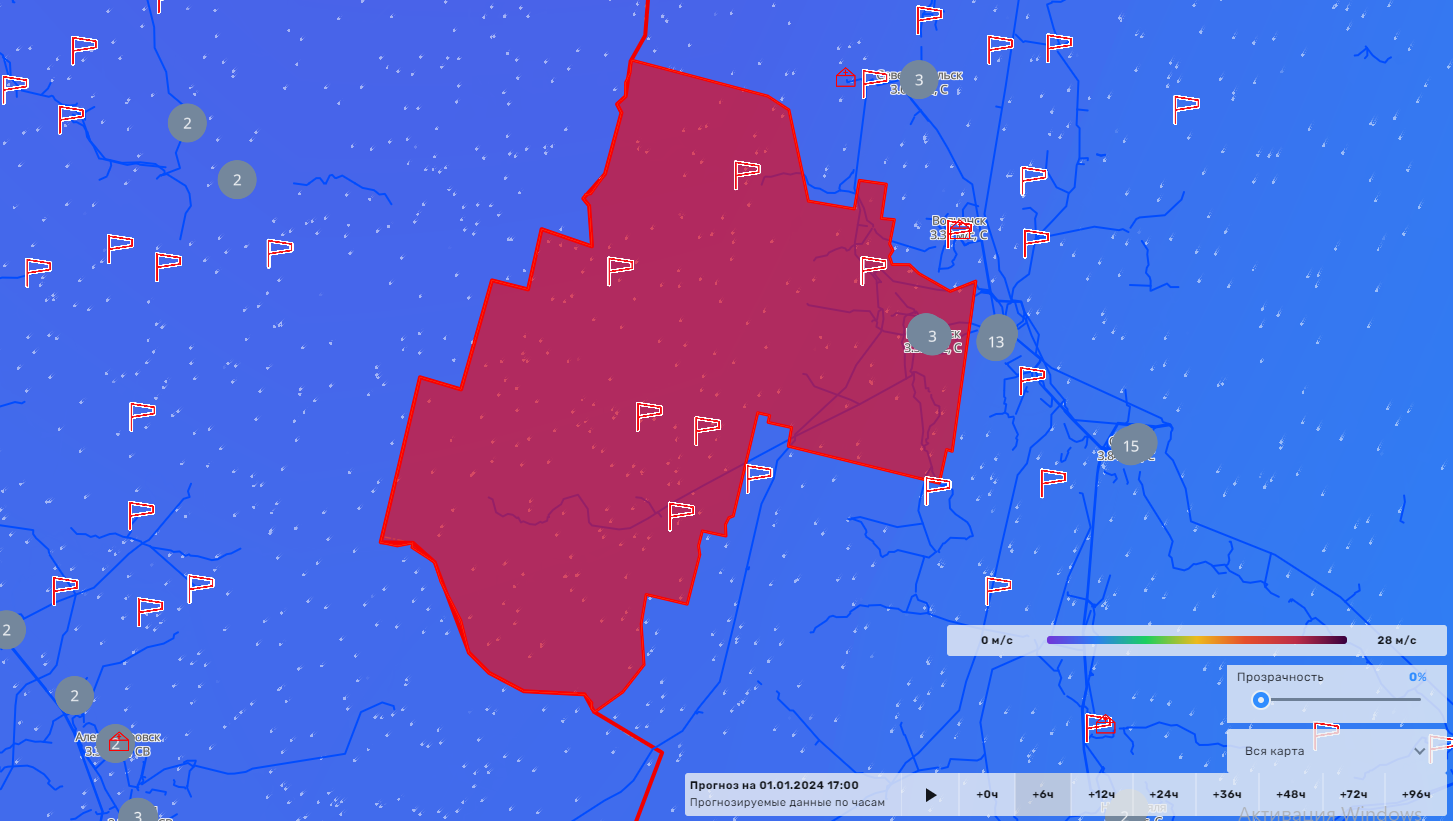 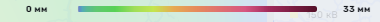 Условные обозначения
осадки, мм
количество медицинских 
организаций
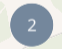 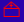 количество подразделений 
(ПСЧ, гарнизоны)
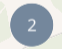 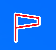 - линии электропередач
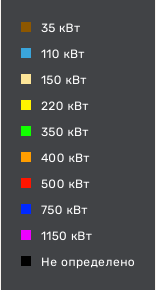 - количество осадков (УГМС), мм
20
- порывы ветра (УГМС), м/с
15
- кол-во домов /населения
19/330
- прогноз нарушения ЛЭП (УГМС)
- износ электроэнергетических систем
- протяженность ЛЭП/ТП (шт.)
321/20
60%
ГУ МЧС России по Свердловской области
АРМ №9 
31.12.2023
Исп. Чудиновская Н.В.
Тел. 346-1279
- муниципальное образование
Город
ГО Карпинск
60%
390/59
3734/28435
3
17
ИНФОРМАЦИОННЫЕ МАТЕРИАЛЫ ПО ПОРЫВАМ ВЕТРА
НА ТЕРРИТОРИИ КАЧКАНАРСКОГО ГО СВЕРДЛОВСКОЙ ОБЛАСТИ
(РИСК НАРУШЕНИЯ ЭЛЕКТРОСНАБЖЕНИЯ НА 01.01.2024)
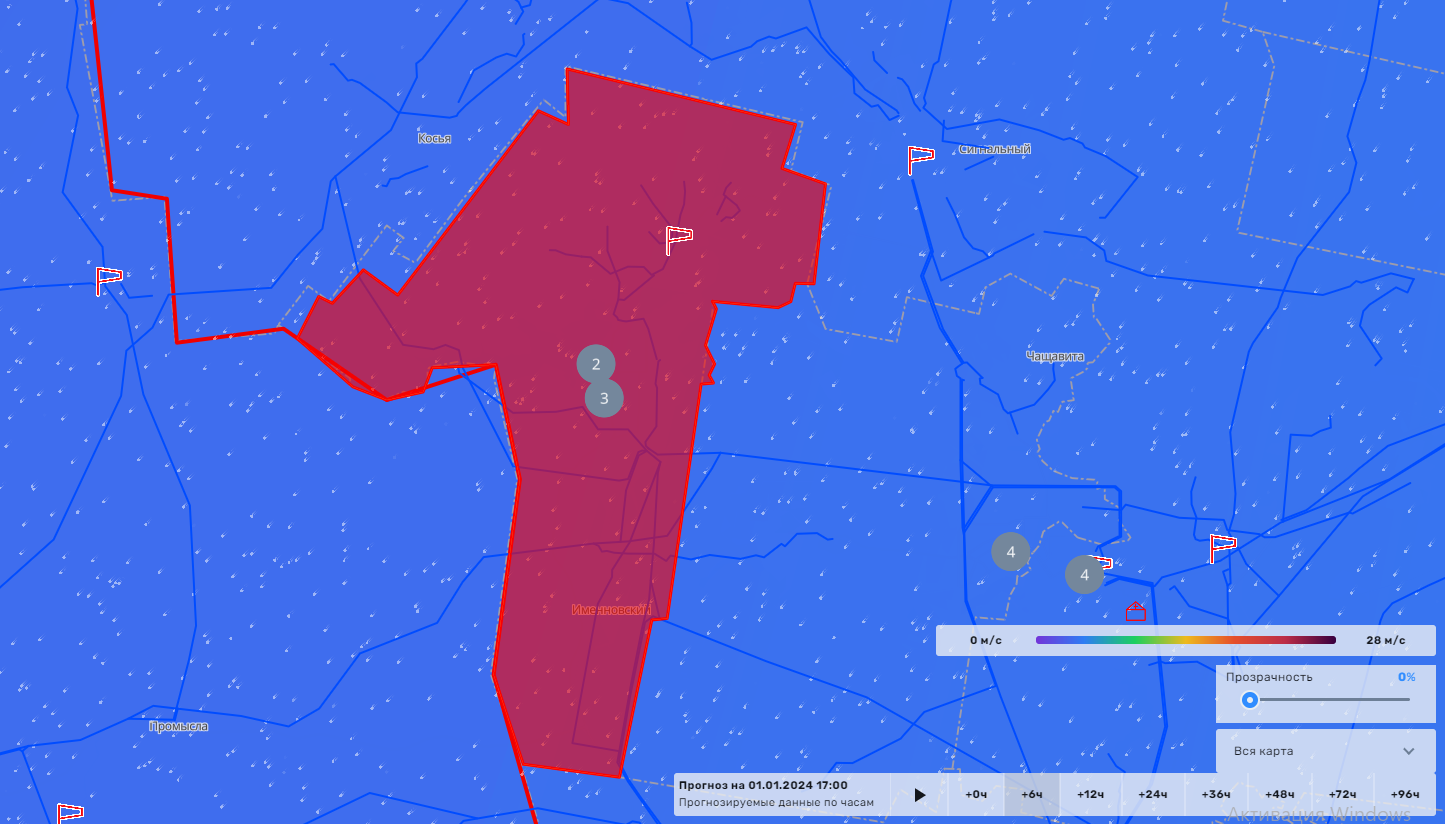 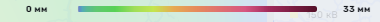 Условные обозначения
осадки, мм
количество медицинских 
организаций
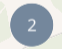 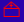 количество подразделений 
(ПСЧ, гарнизоны)
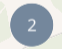 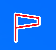 - линии электропередач
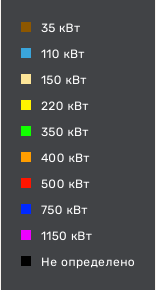 - количество осадков (УГМС), мм
20
- порывы ветра (УГМС), м/с
15
- кол-во домов /населения
19/330
- прогноз нарушения ЛЭП (УГМС)
- износ электроэнергетических систем
- протяженность ЛЭП/ТП (шт.)
321/20
60%
ГУ МЧС России по Свердловской области
АРМ №9 
31.12.2023
Исп. Чудиновская Н.В.
Тел. 346-1279
- муниципальное образование
Город
Качканарский ГО
60%
293/103
2639/39202
6
17
ИНФОРМАЦИОННЫЕ МАТЕРИАЛЫ ПО ПОРЫВАМ ВЕТРА
НА ТЕРРИТОРИИ ГАРИНСКОГО ГО СВЕРДЛОВСКОЙ ОБЛАСТИ
(РИСК НАРУШЕНИЯ ЭЛЕКТРОСНАБЖЕНИЯ НА 01.01.2024)
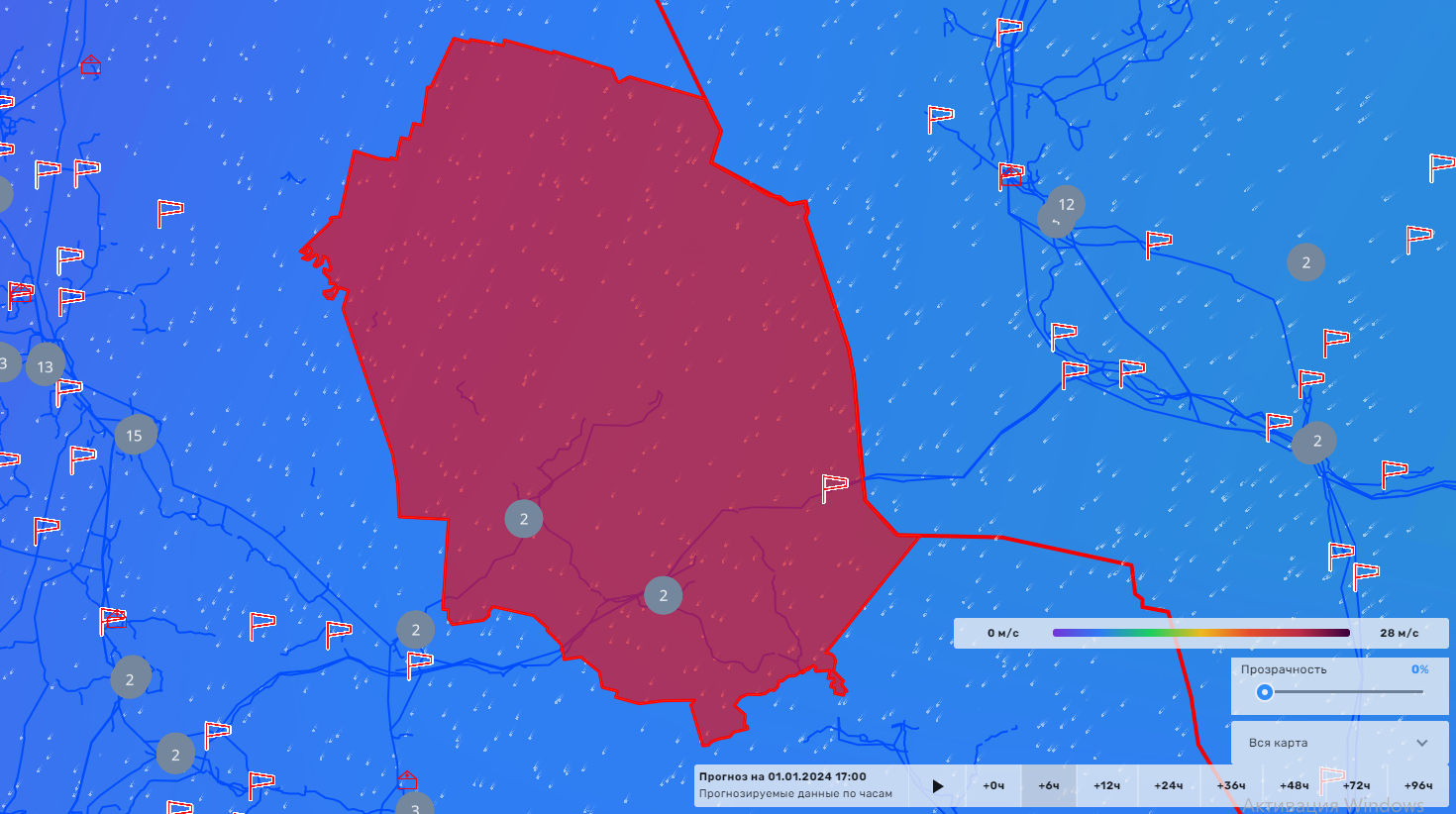 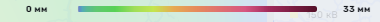 Условные обозначения
осадки, мм
количество медицинских 
организаций
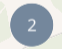 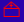 количество подразделений 
(ПСЧ, гарнизоны)
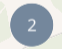 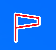 - линии электропередач
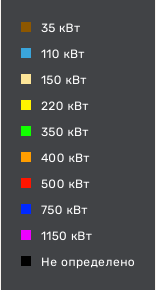 - количество осадков (УГМС), мм
20
- порывы ветра (УГМС), м/с
15
- кол-во домов /населения
19/330
- прогноз нарушения ЛЭП (УГМС)
- износ электроэнергетических систем
- протяженность ЛЭП/ТП (шт.)
321/20
60%
ГУ МЧС России по Свердловской области
АРМ №9 
31.12.2023
Исп. Чудиновская Н.В.
Тел. 346-1279
- муниципальное образование
Город
Гаринский ГО
60%
261/55
1971/3716
4
17
ИНФОРМАЦИОННЫЕ МАТЕРИАЛЫ ПО ПОРЫВАМ ВЕТРА
НА ТЕРРИТОРИИ ТАБОРИНСКОГО МР СВЕРДЛОВСКОЙ ОБЛАСТИ
(РИСК НАРУШЕНИЯ ЭЛЕКТРОСНАБЖЕНИЯ НА 01.01.2024)
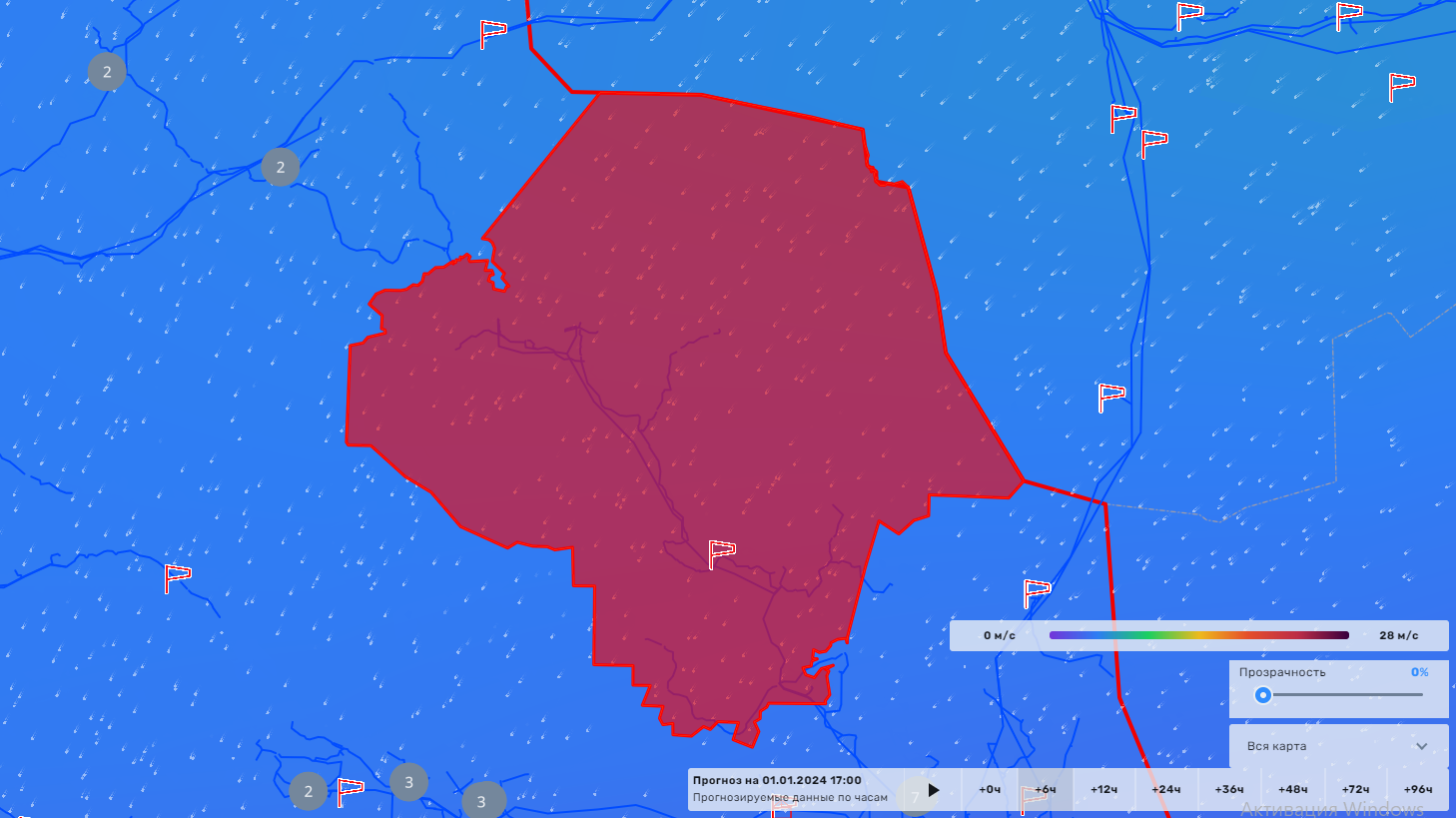 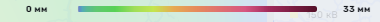 Условные обозначения
осадки, мм
количество медицинских 
организаций
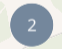 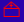 количество подразделений 
(ПСЧ, гарнизоны)
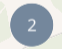 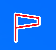 - линии электропередач
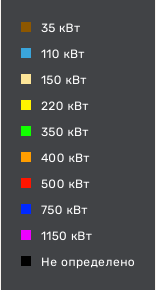 - количество осадков (УГМС), мм
20
- порывы ветра (УГМС), м/с
15
- кол-во домов /населения
19/330
- прогноз нарушения ЛЭП (УГМС)
- износ электроэнергетических систем
- протяженность ЛЭП/ТП (шт.)
321/20
60%
ГУ МЧС России по Свердловской области
АРМ №9 
31.12.2023
Исп. Чудиновская Н.В.
Тел. 346-1279
- муниципальное образование
Город
Таборинский МР
60%
379/73
1208/3175
7
17
ИНФОРМАЦИОННЫЕ МАТЕРИАЛЫ ПО РИСКУ НАРУШЕНИЯ ТРАНСПОРТНОГО СООБЩЕНИЯ, 
СВЯЗАННЫХ С НЕБЛАГОПРИЯТНЫМИ МЕТЕОЯВЛЕНИЯМИ 
НА ФЕДЕРАЛЬНОЙ  АВТОМОБИЛЬНОЙ ДОРОГЕ Р-242 СВЕРДЛОВСКОЙ ОБЛАСТИ НА 01.01.2024)
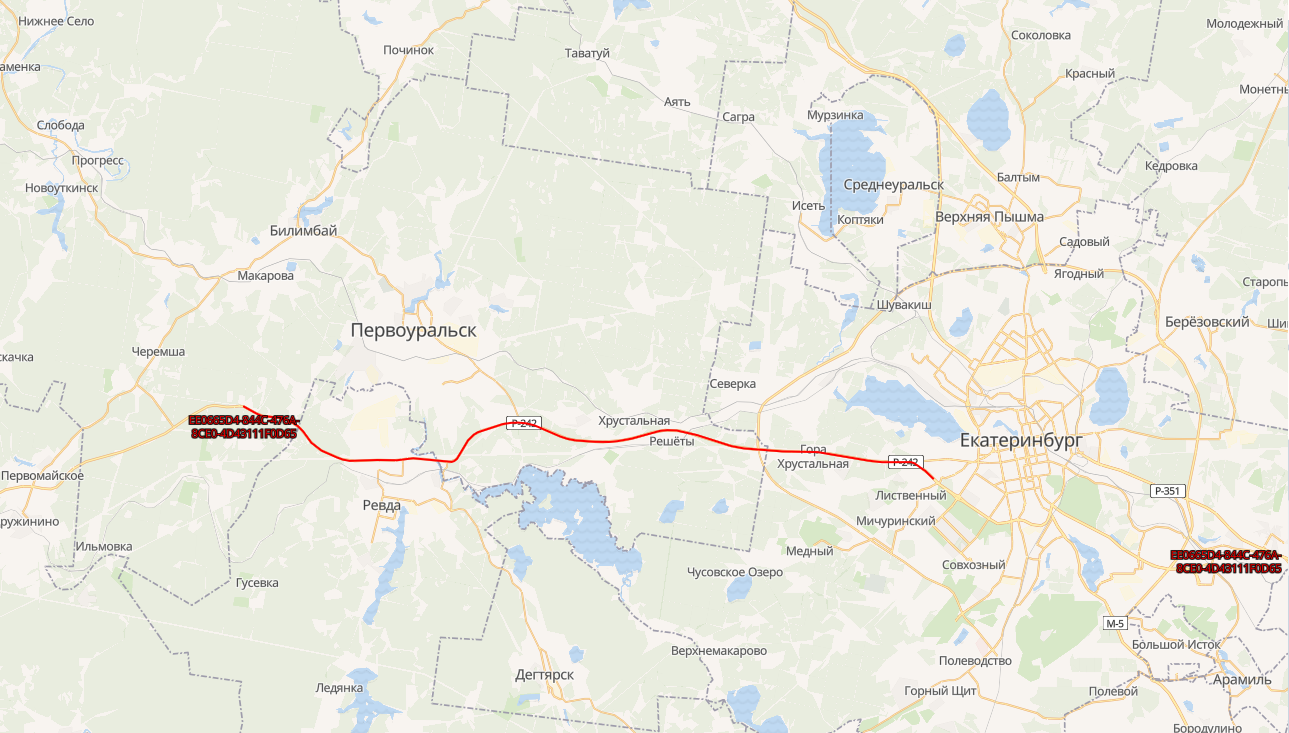 Камера ФАД
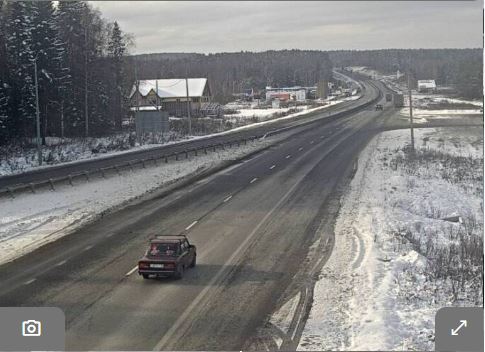 Билимбай
Первоуральск
Хрустальная
Условные обозначения
Первомайское
- Участок автодороги с повышенным риском возникновения ДТП, нарушением движения
- Объездная дорога
- Населенный пункт
ГУ МЧС России по Свердловской области
АРМ №9 
31.12.2023
Исп. Чудиновская Н.В.
Тел. 346-1279
Отрезанные н.п.: нет
Объездная дорога: 75 км